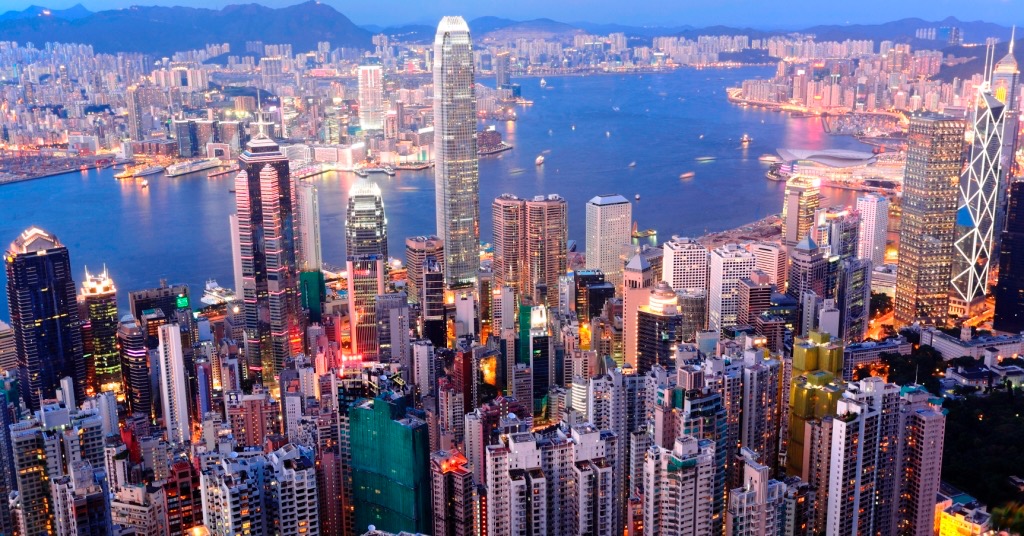 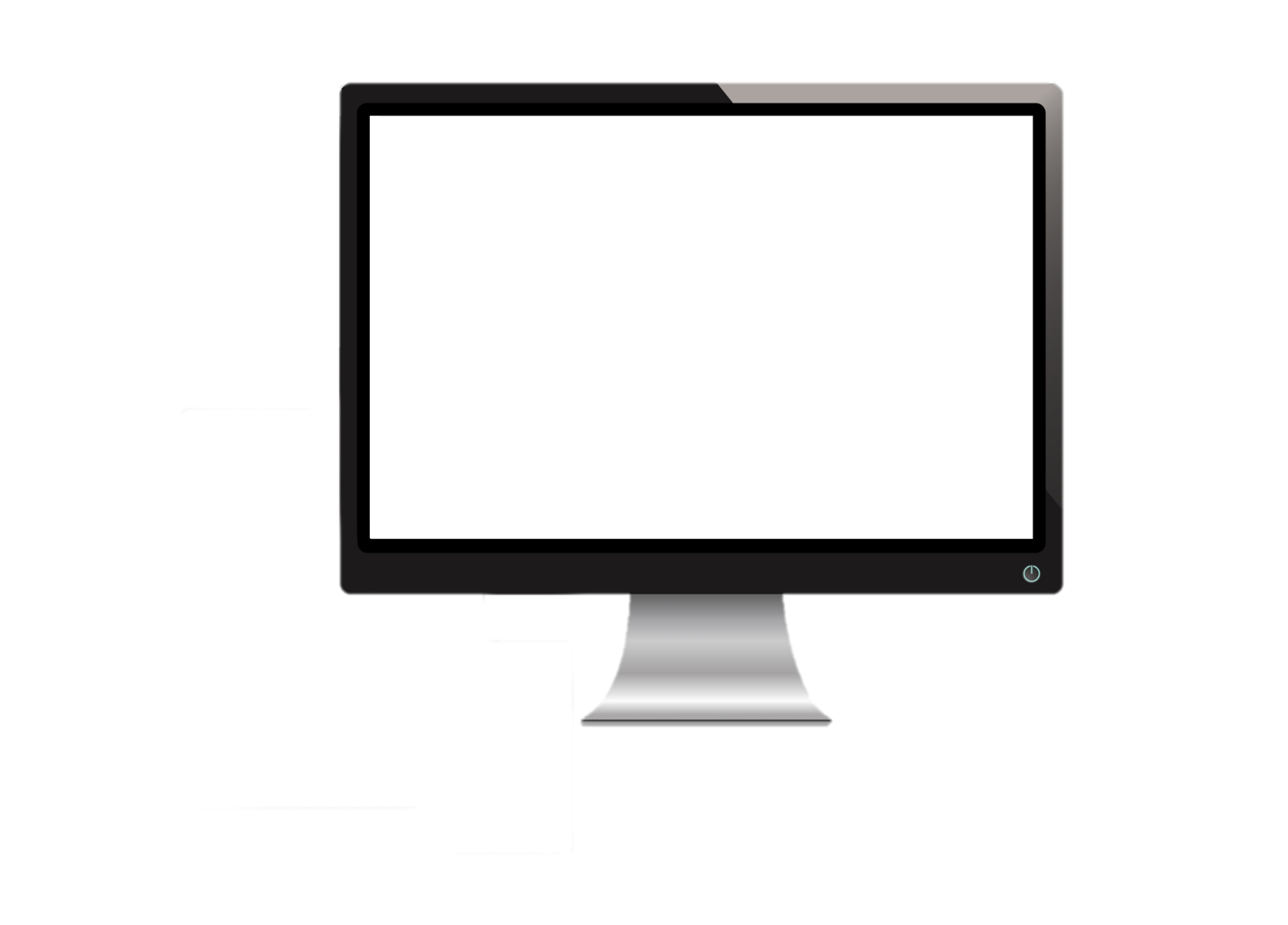 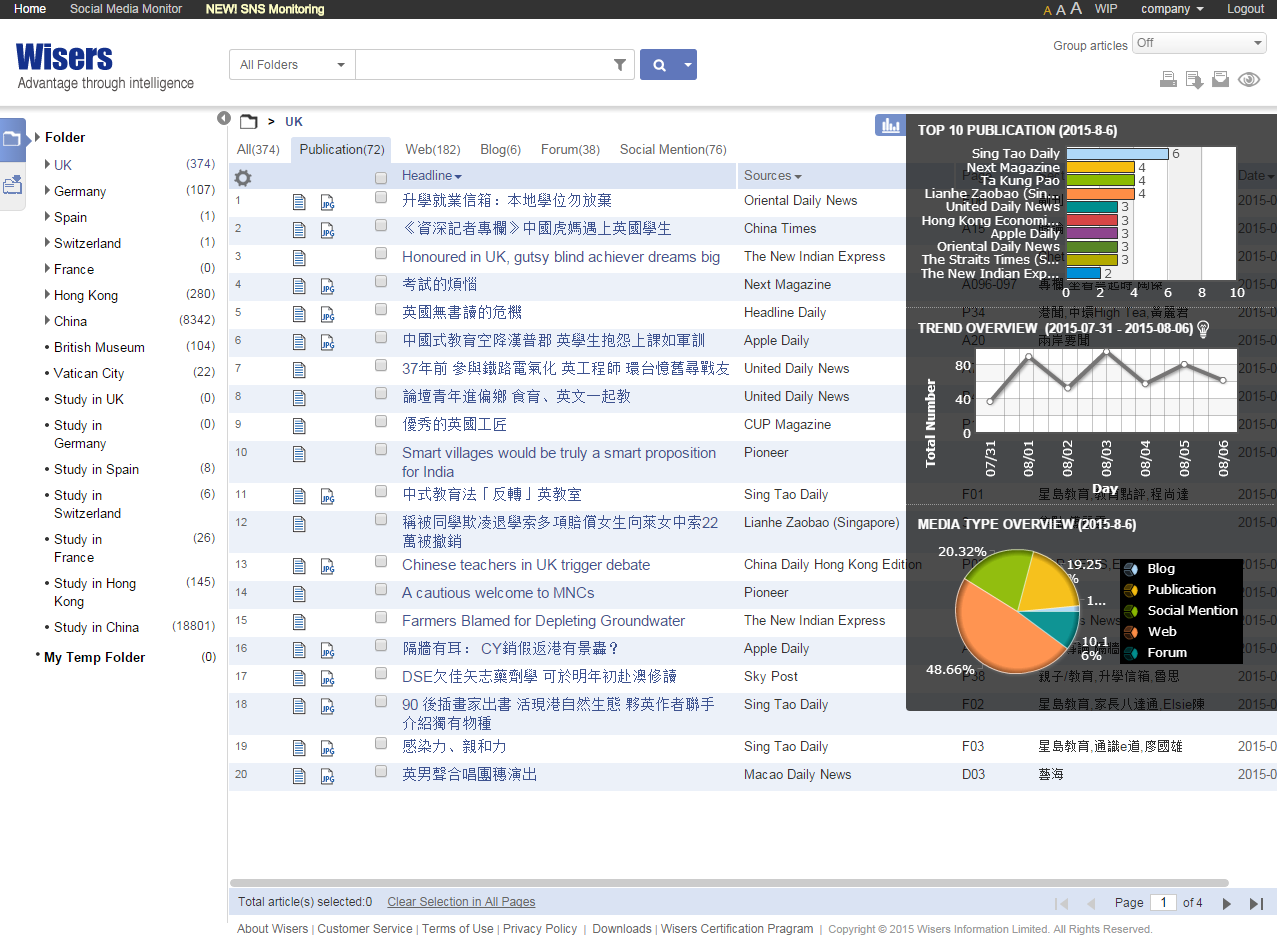 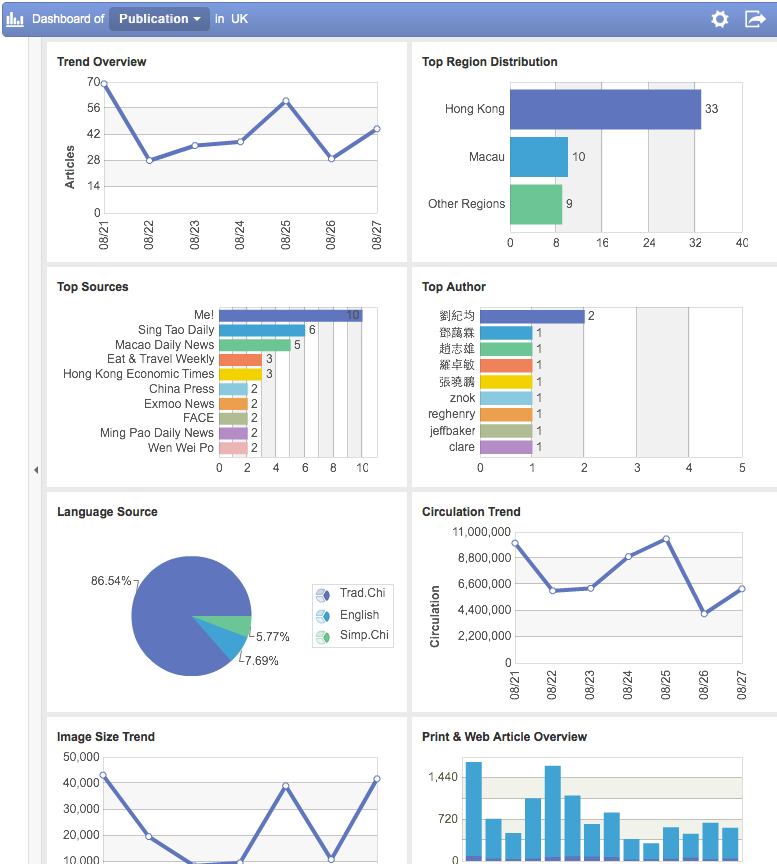 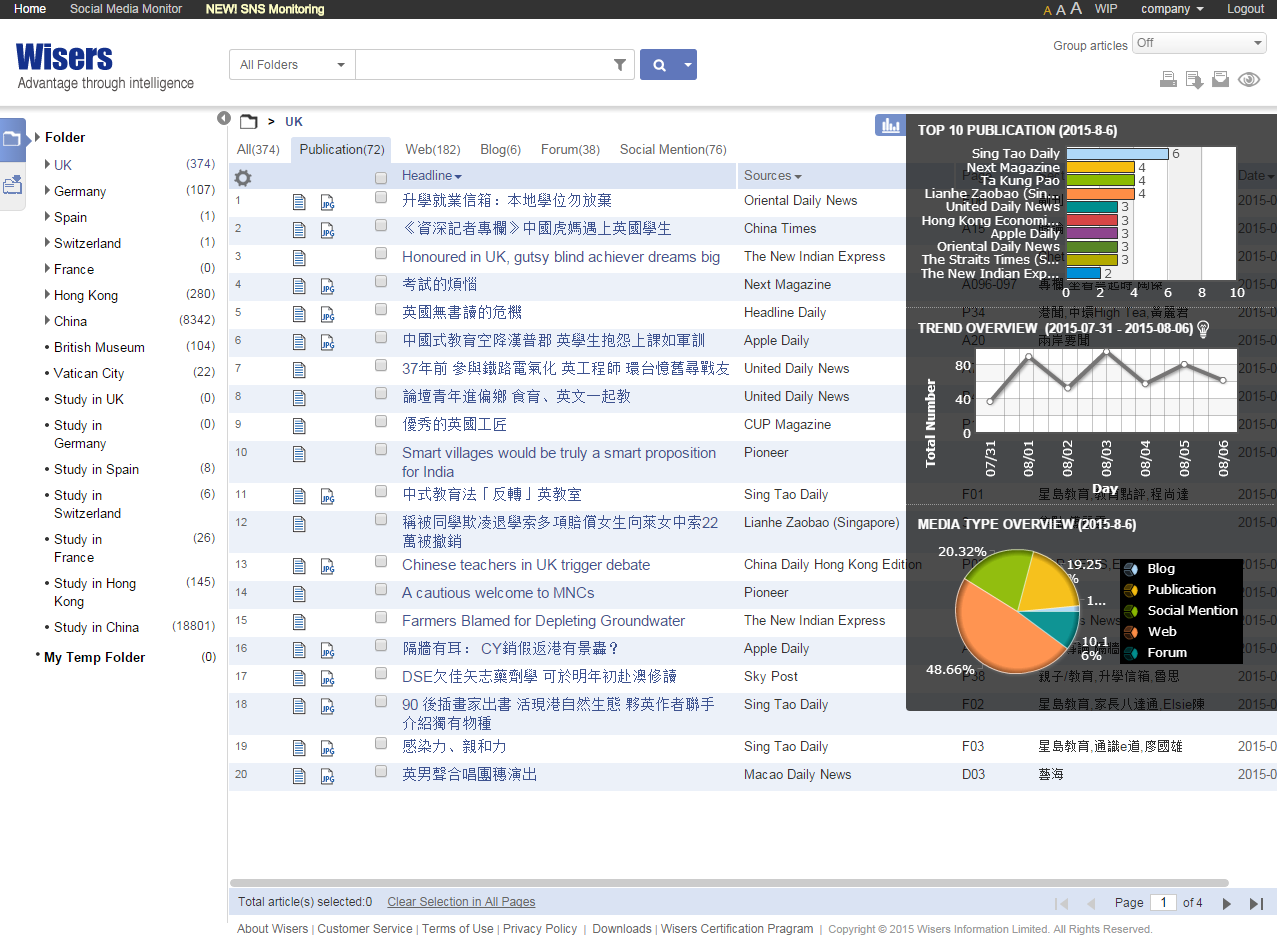 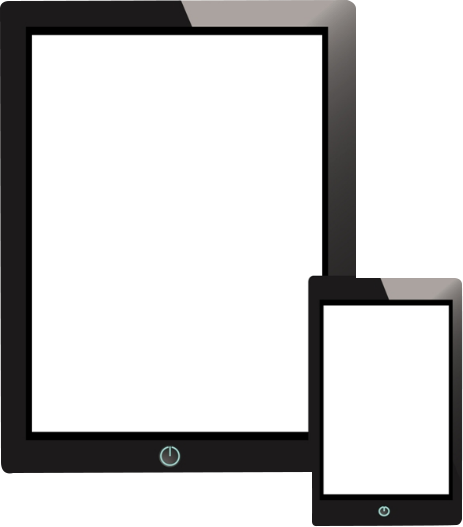 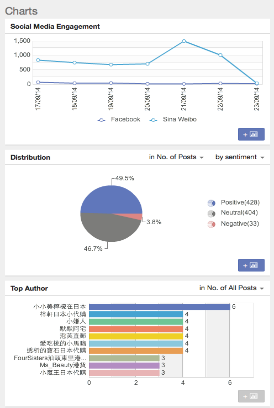 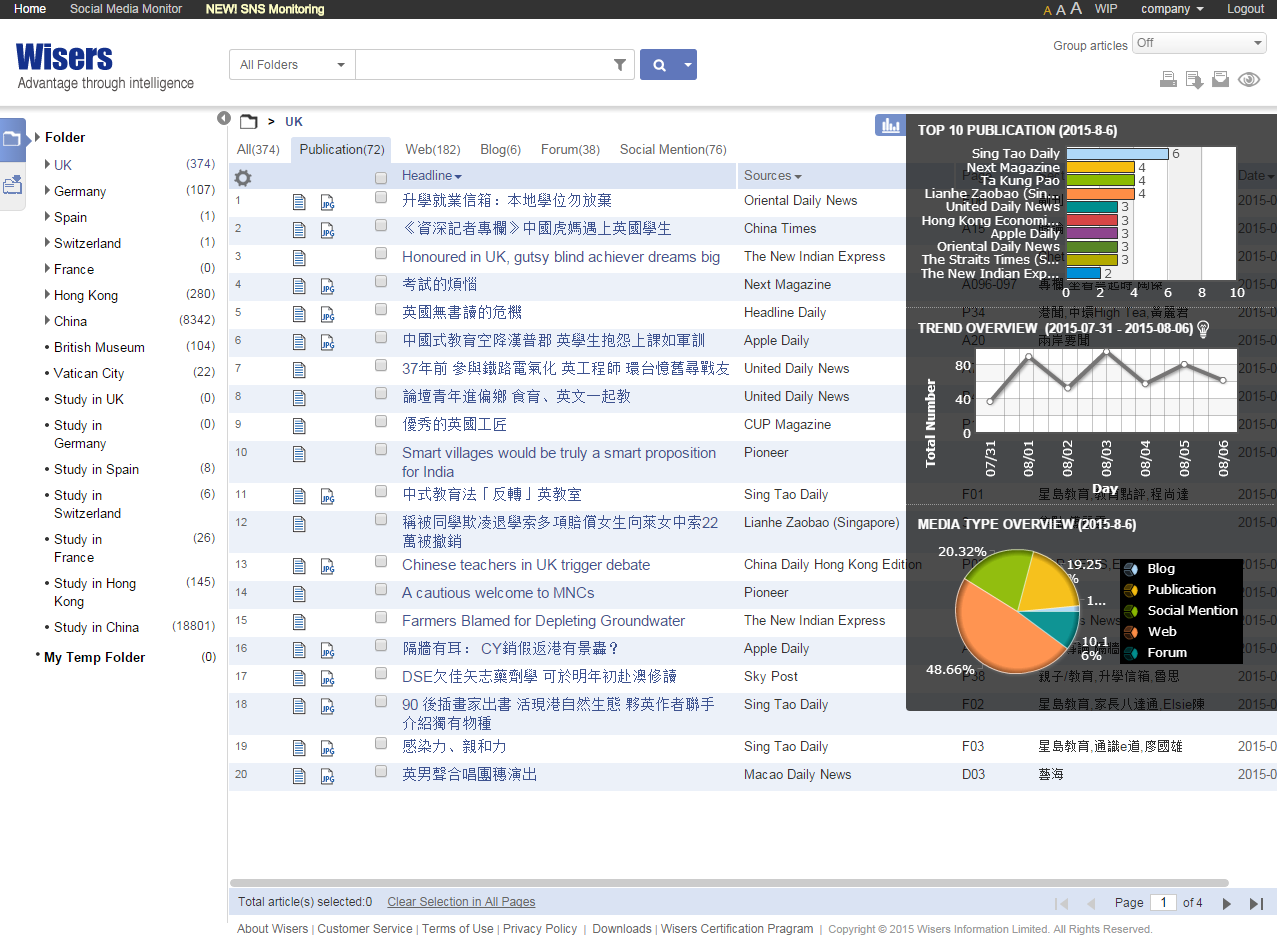 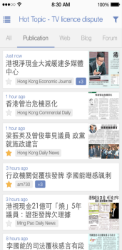 The Greater China Information Gateway
Presented by:

Denise Che
Chief Executive Officer
Wisers Information Limited
11th September, 2015
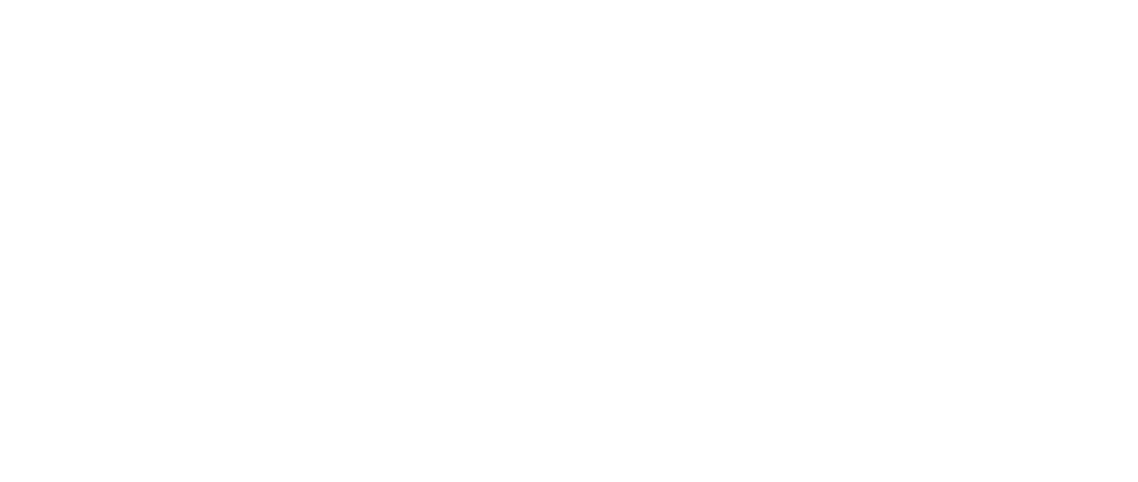 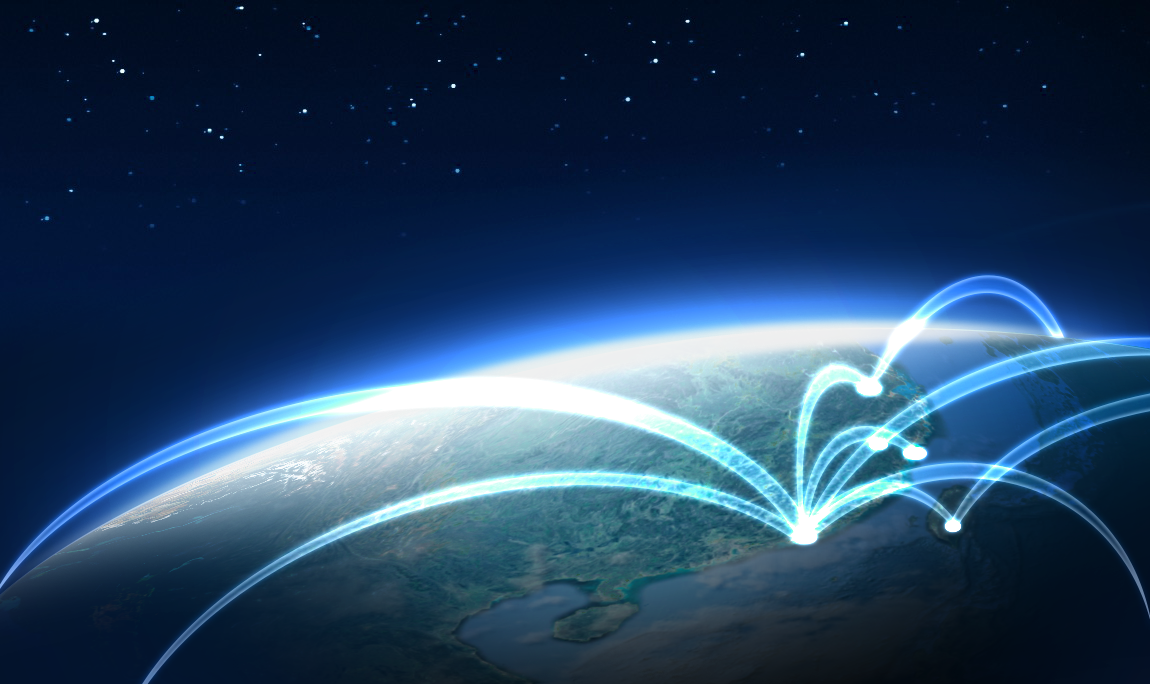 Wisers is DATA-POWERED
3.5Million
2.1 Billion
12,000+
sources of news & information
new items per day in average
items archive dating back to 1979
Originated since 1992 from Chinese University of Hong Kong
Established in 1998
World’s leader in Chinese media and marketing intelligence
Coverage throughout Greater China, and all over the world
[Speaker Notes: Wisers help researches to uncover valuable insights across all media types, including online, social, print & broadcast media]
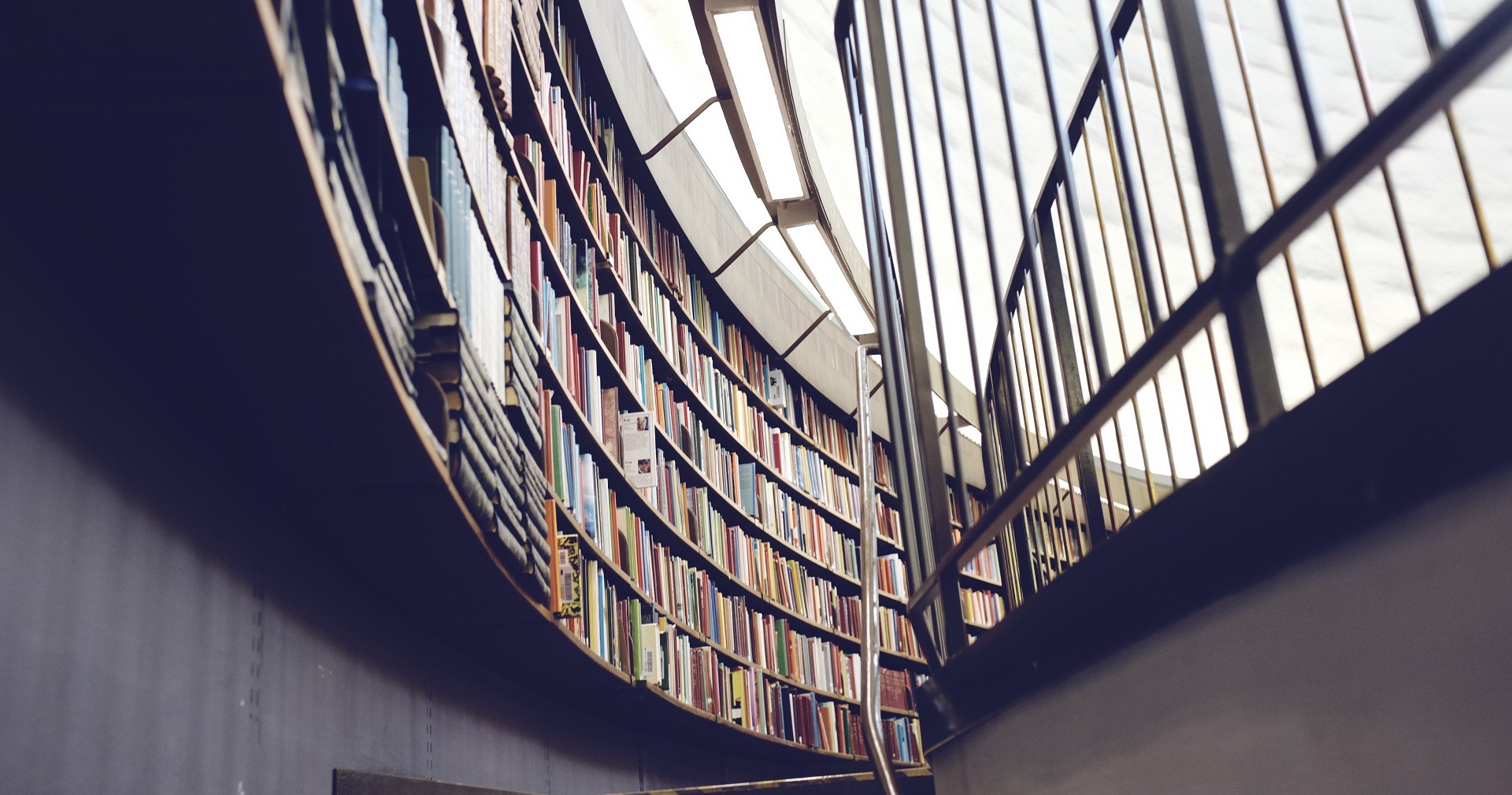 Academic Clients
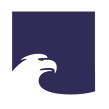 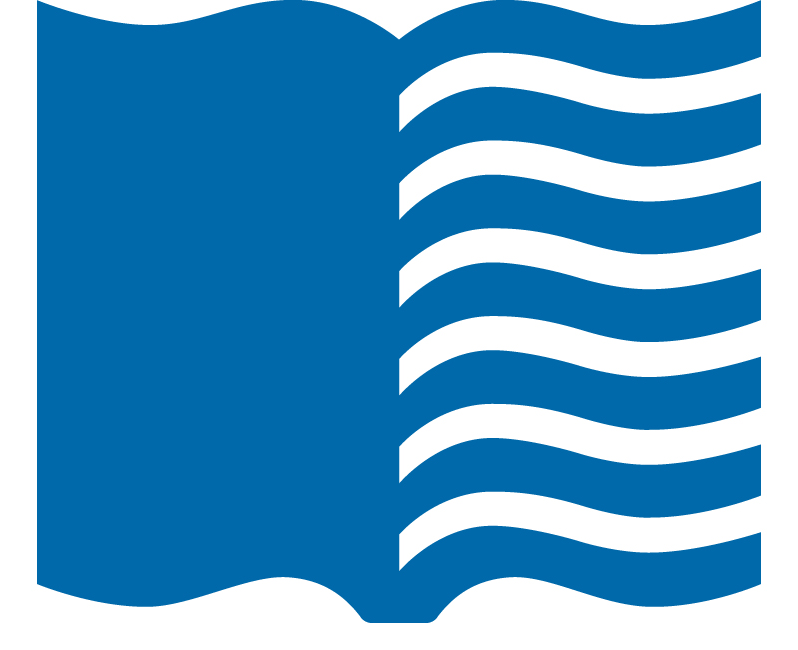 Library of Congress
Asian Division
State Library, Berlin
East Asia Department
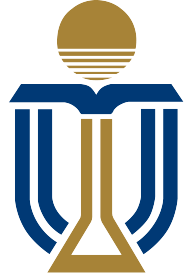 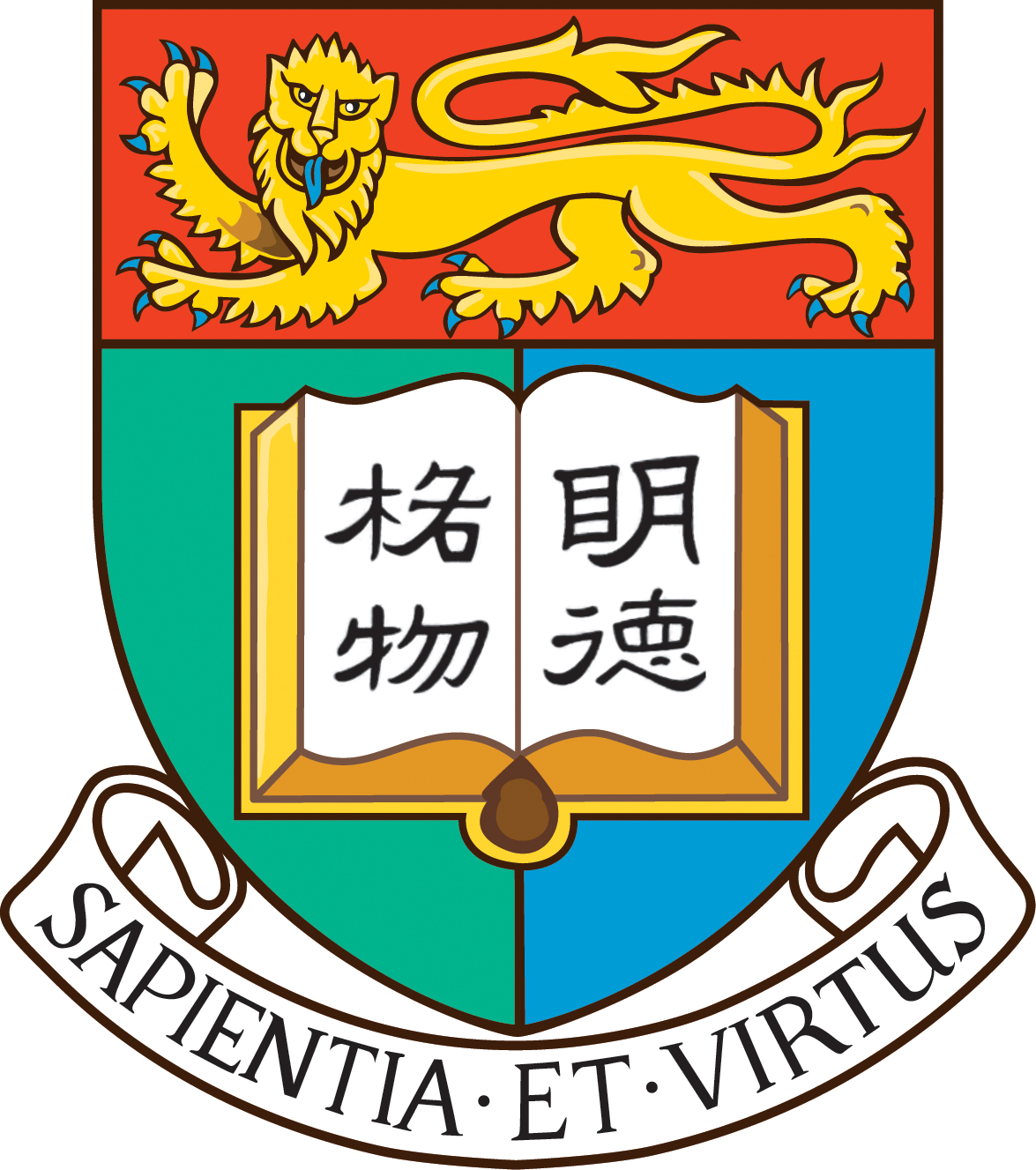 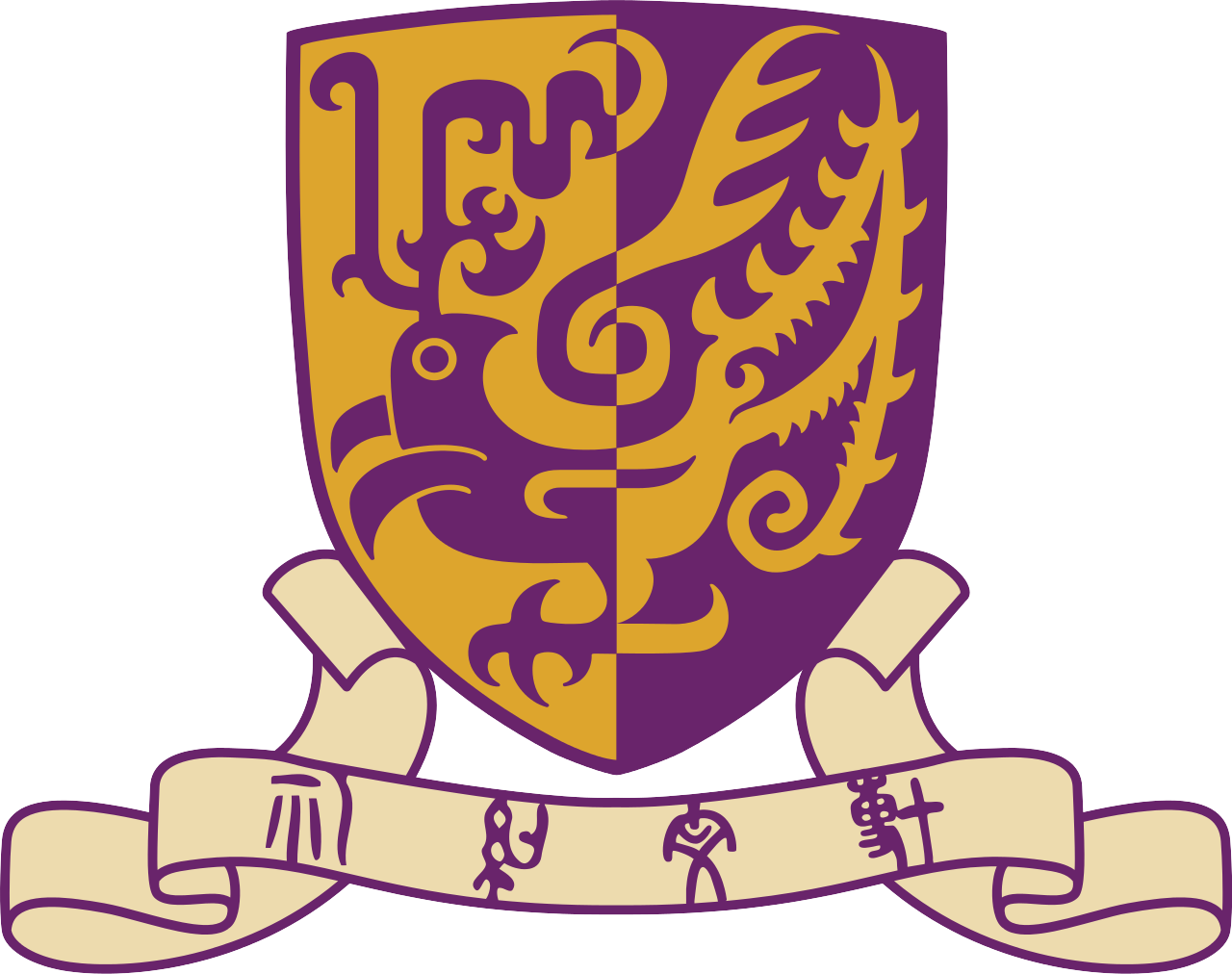 Hong Kong University of Technology and Science
Faculty of Business
University of Hong Kong
Library
Chinese University of Hong Kong
Faculty of Medicine
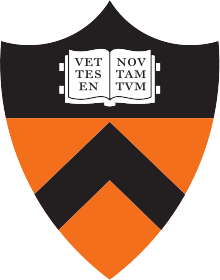 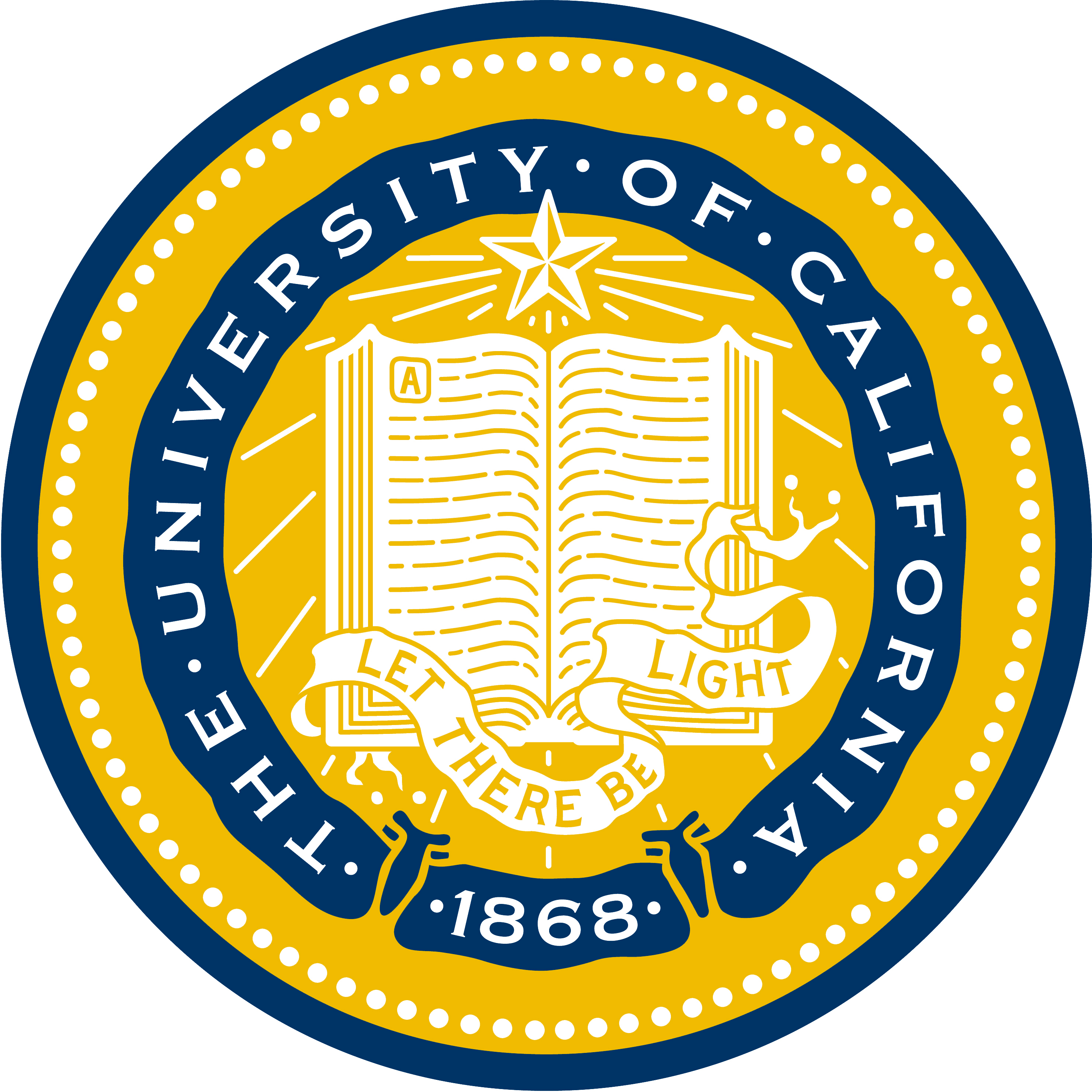 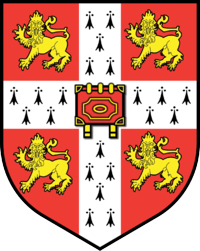 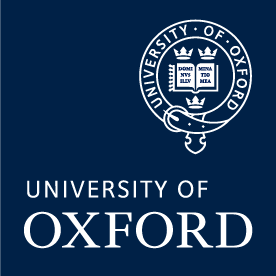 Oxford University
Library
Cambridge University
Development Office
University of California
Library, Chinese Studies
Princeton University
Library, Asian Studies
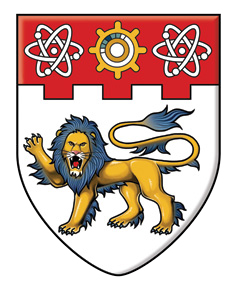 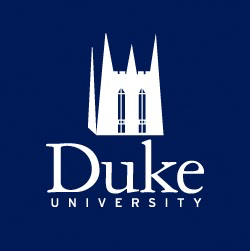 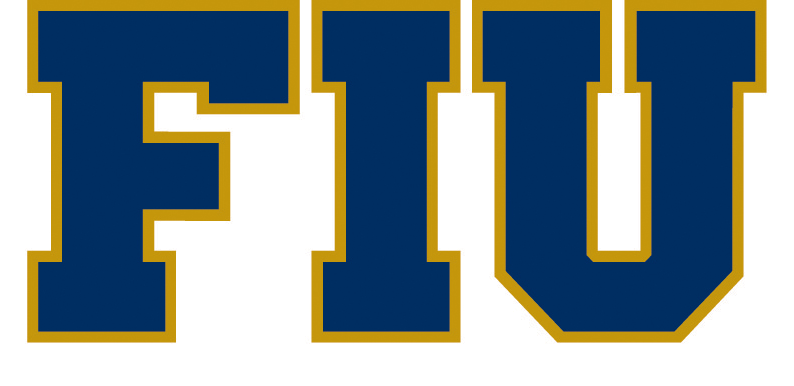 Florida International University
International Economic Studies
Nanyang Technological University, Singapore
Library, Faculty of Engineering
Duke University
School of Business
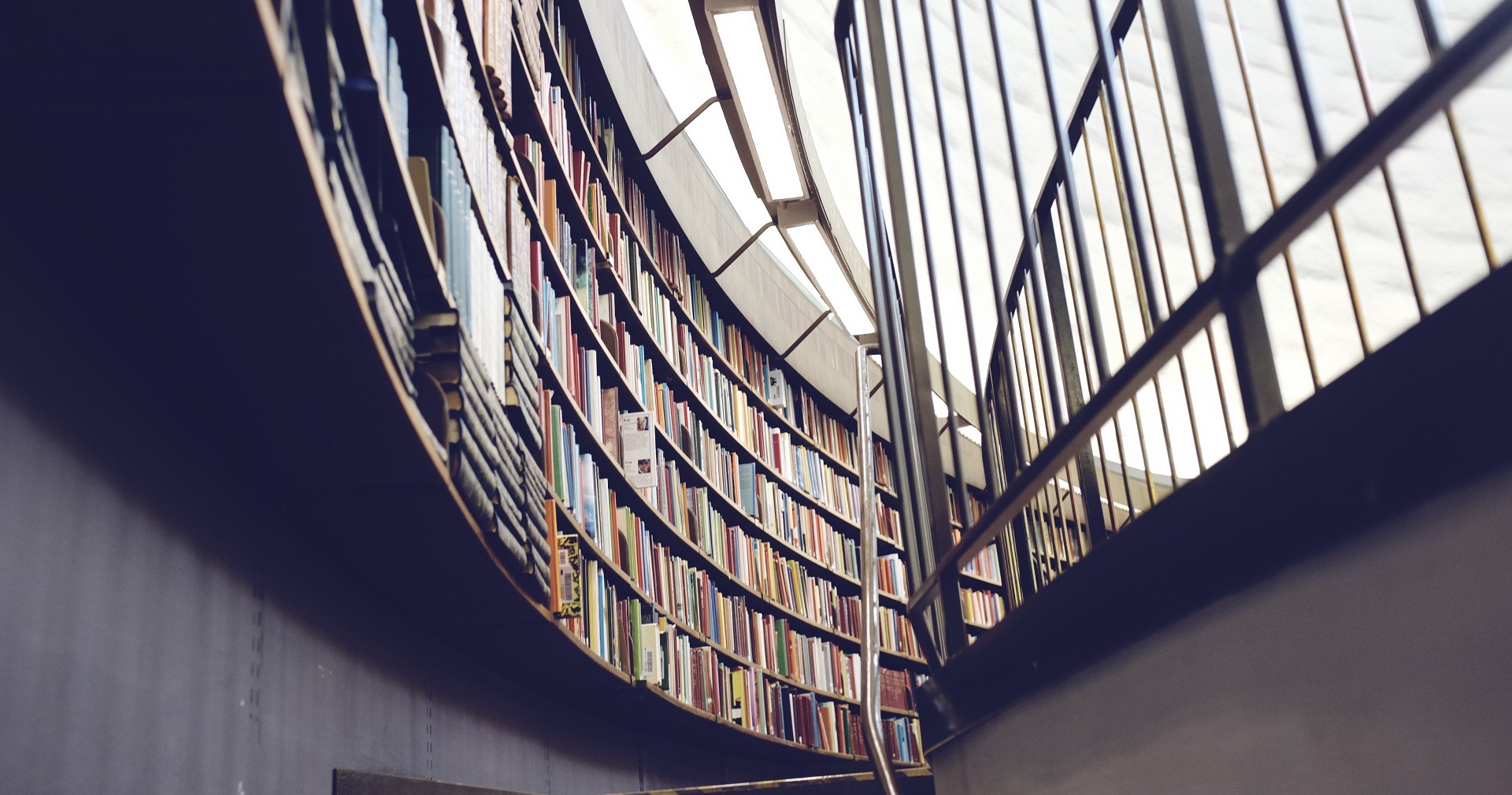 How Wisers Makes a Difference
Difficulties
Regional perspective
Single platform
Total archive
Public opinion on social medial platform from one source
Full digital historical data
Locate regional information sources
Searching through different platforms and engines
Consolidating fragmentized information
Browsing randomly on various social media
Reading old physical articles
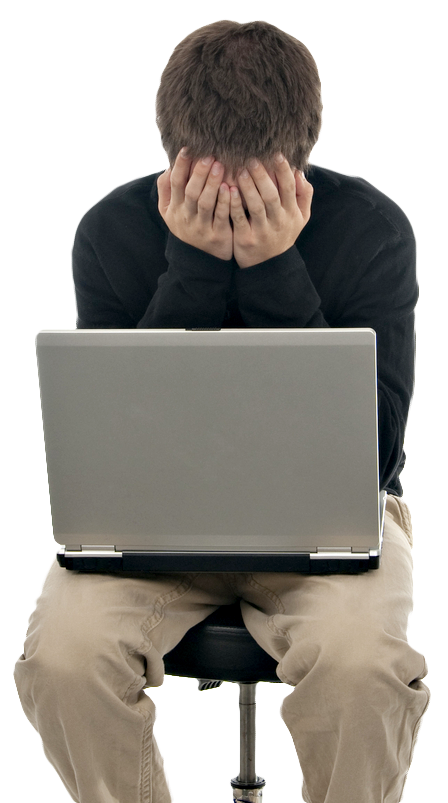 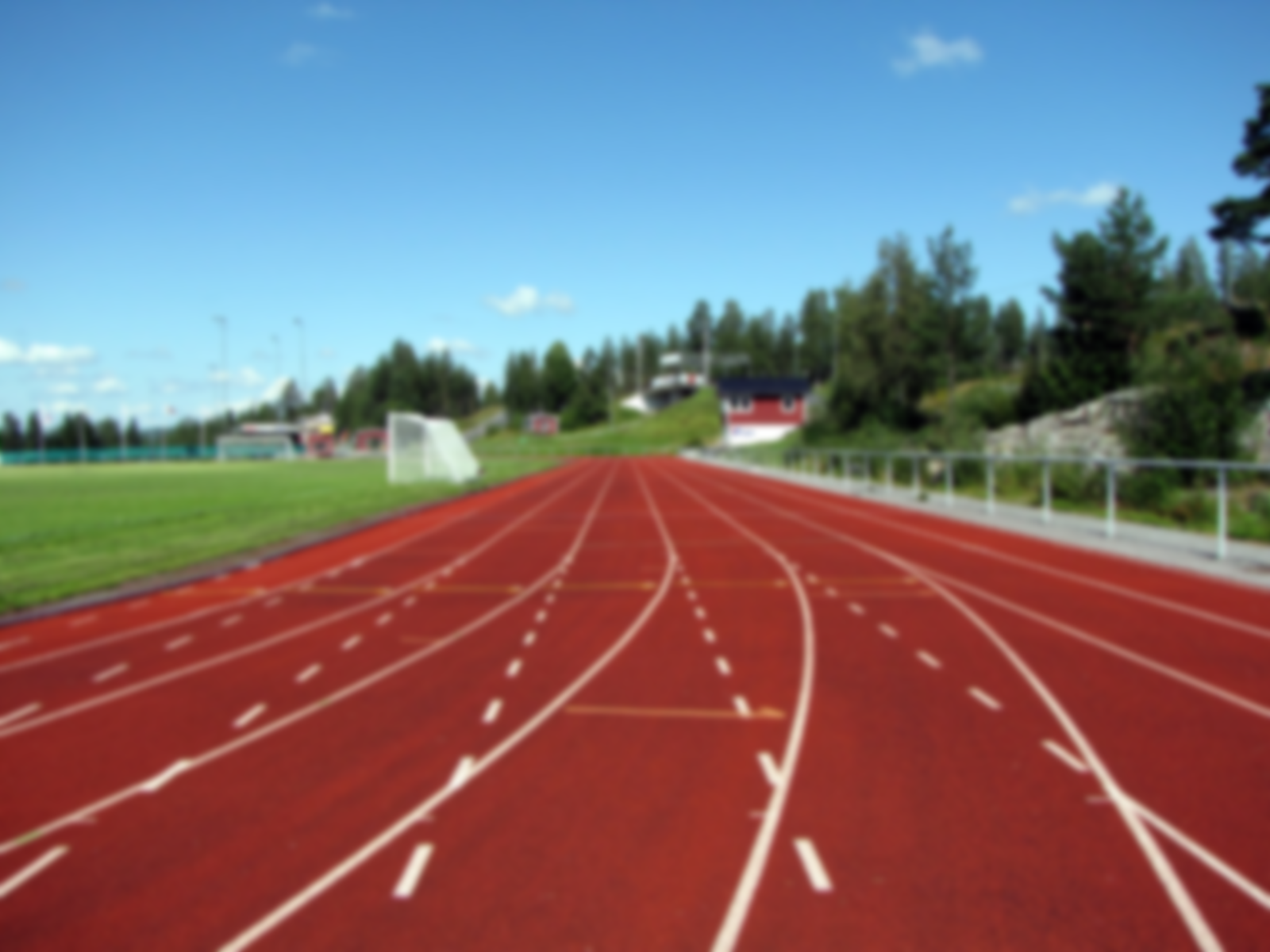 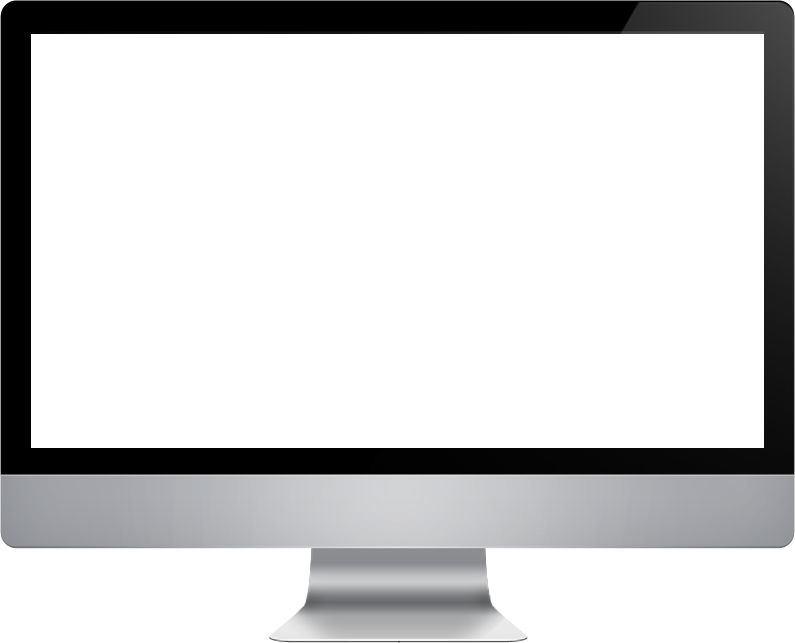 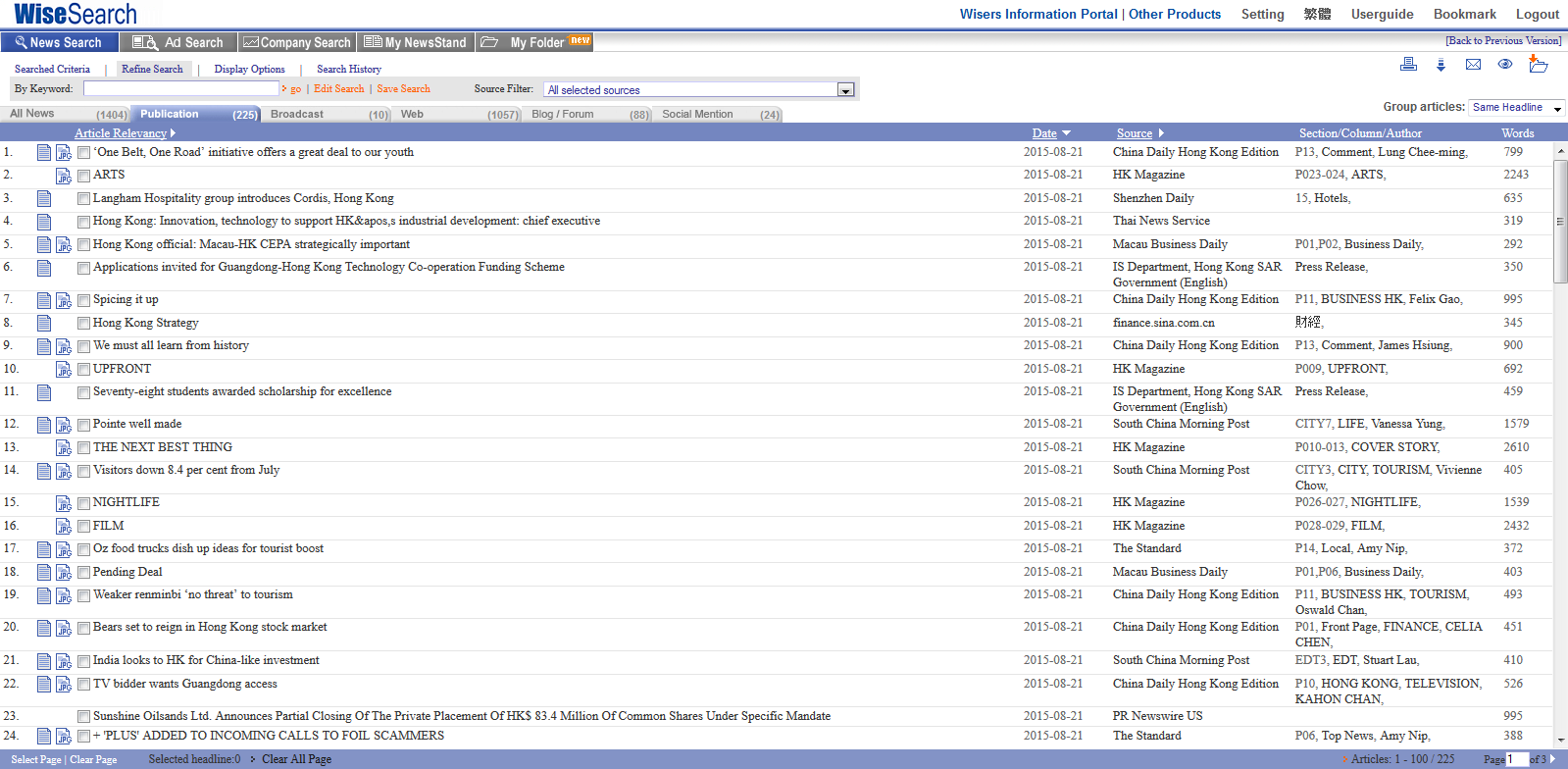 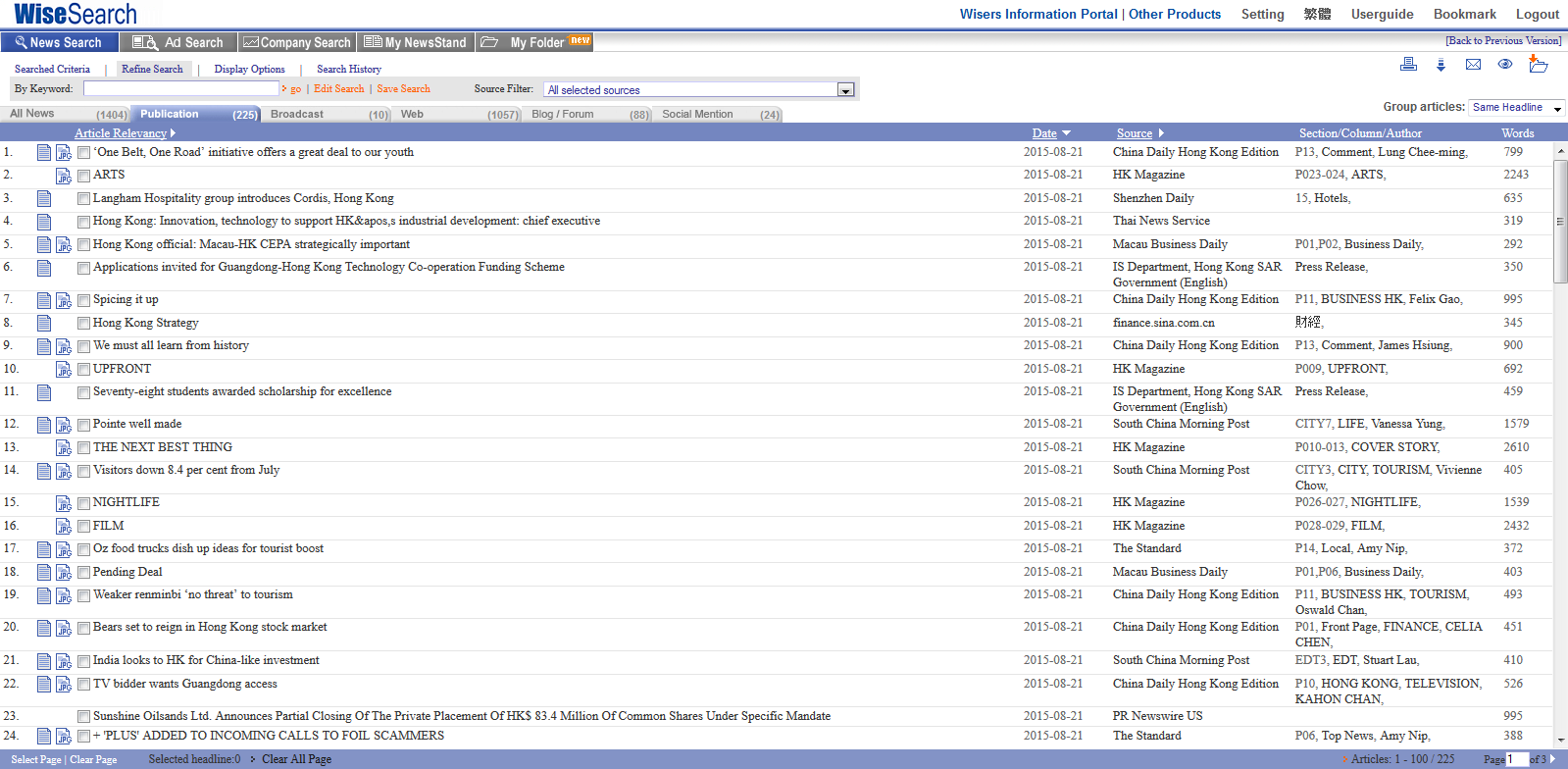 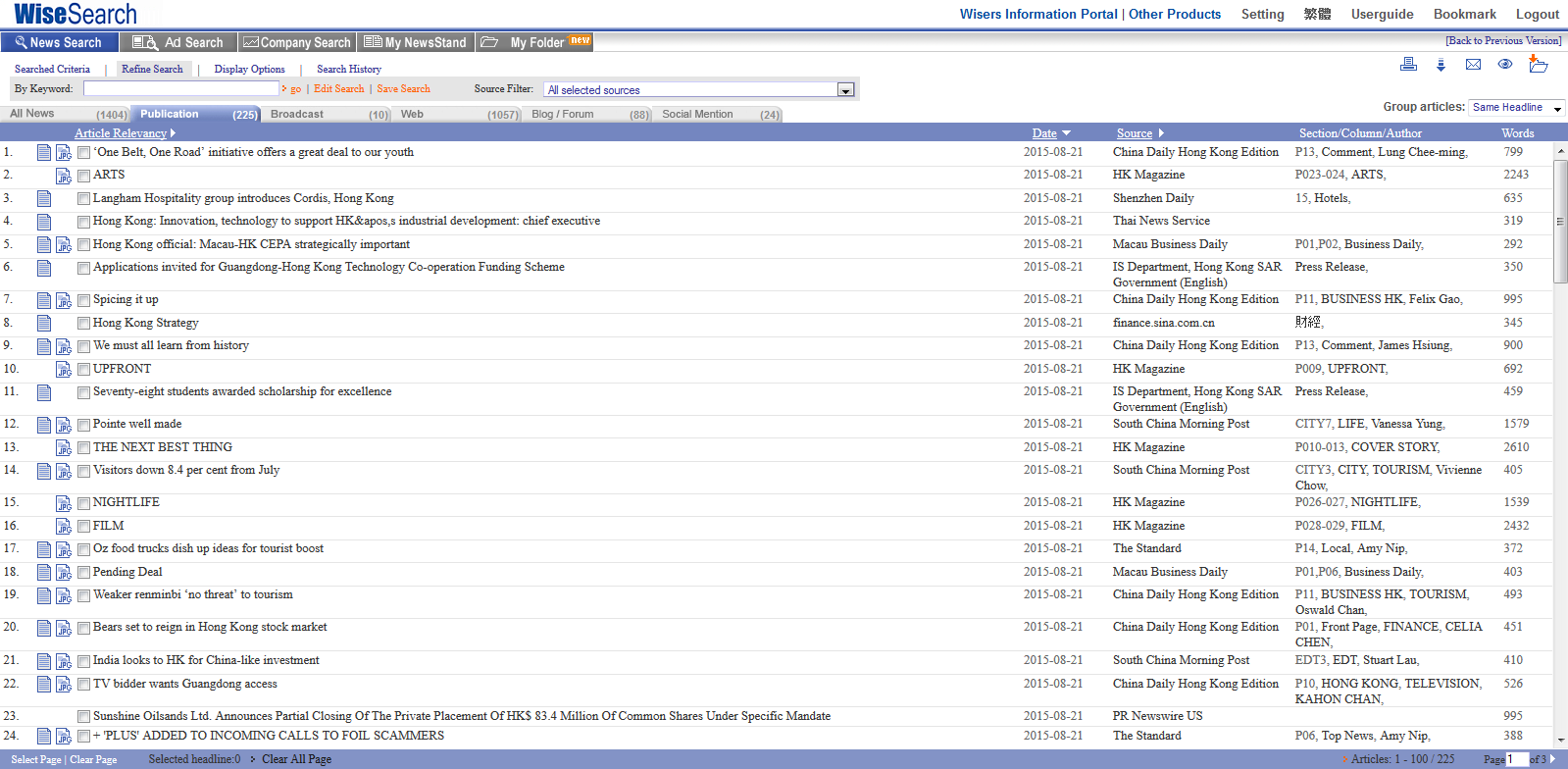 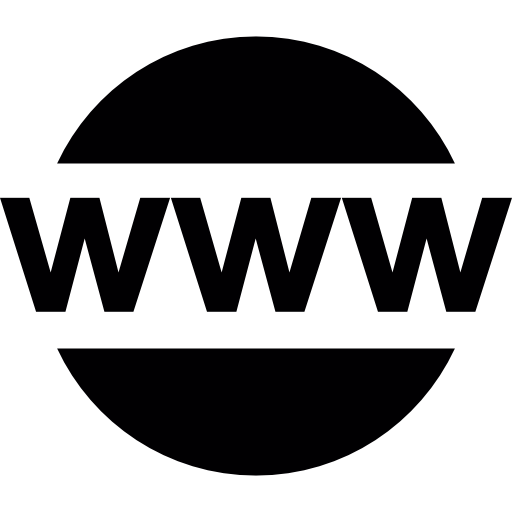 Website
Live news
Independent media
2011
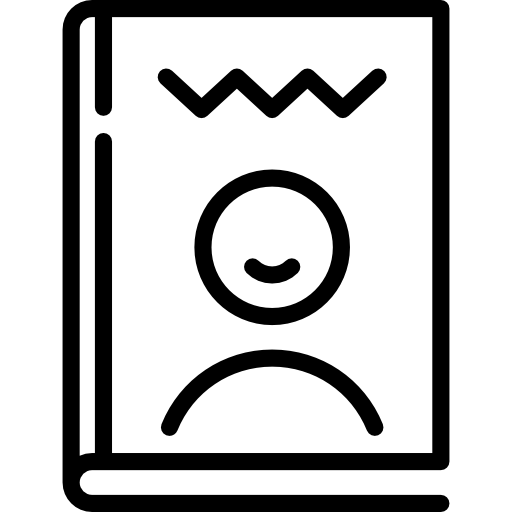 2008
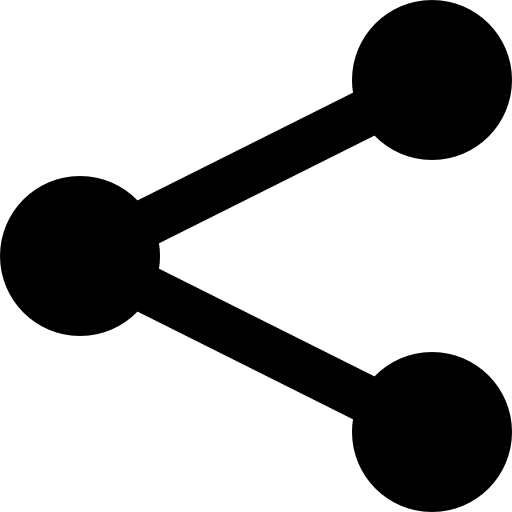 2007
Magazine
Cover stories
Analysis
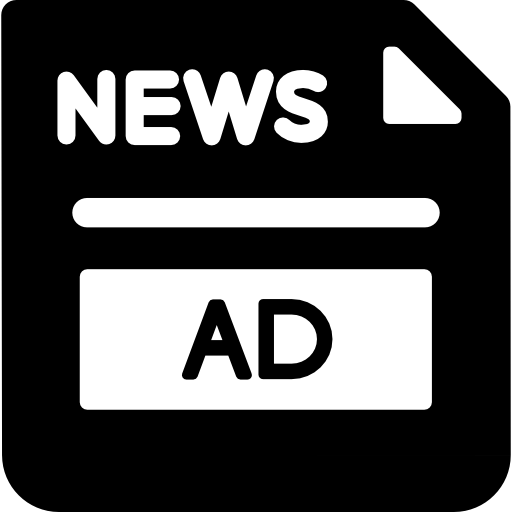 Social Media
Public opinions
Social impacts
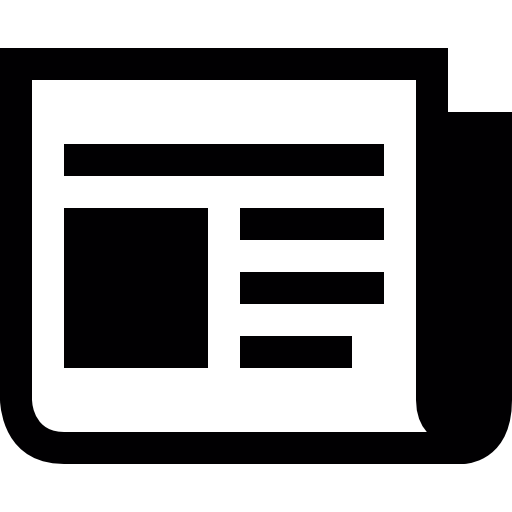 Print Ad
Strategies
Media spending
2000
Newspaper
Editorials
News covers
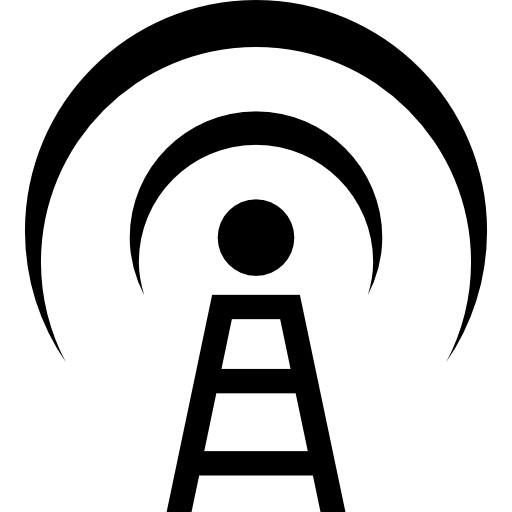 1998
Broadcast
Video and audio clips
Visual facts
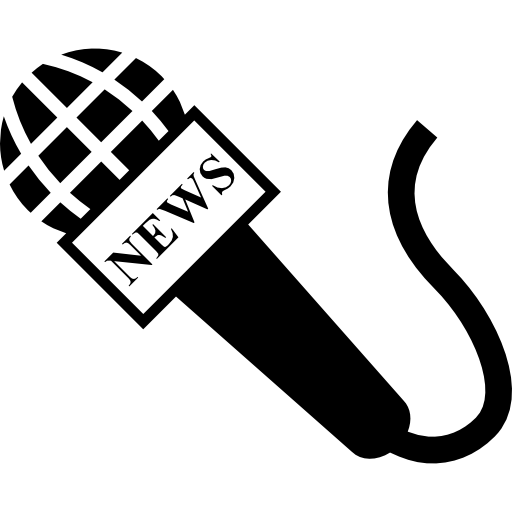 News Agency
Press release
Official announcements
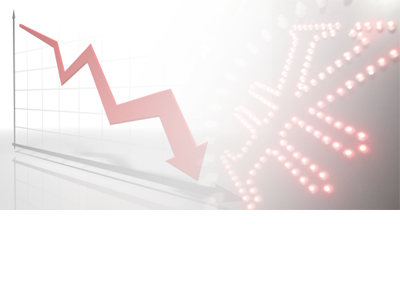 Case Sharing
“A social science researcher needs media
sources of recent RMB depreciation in greater
China region for comparative analysis.”
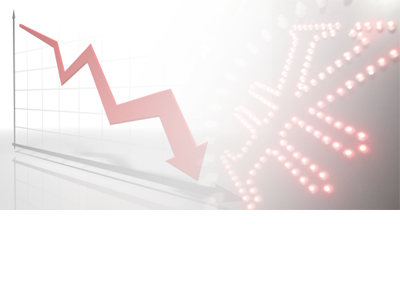 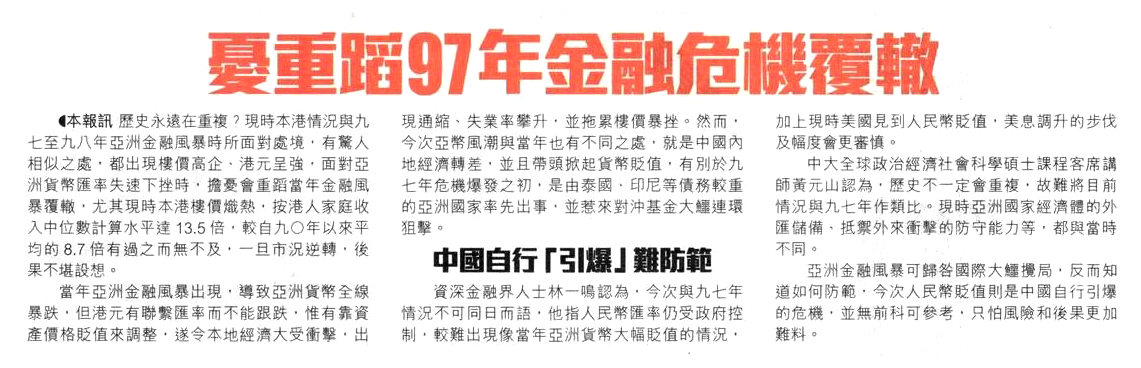 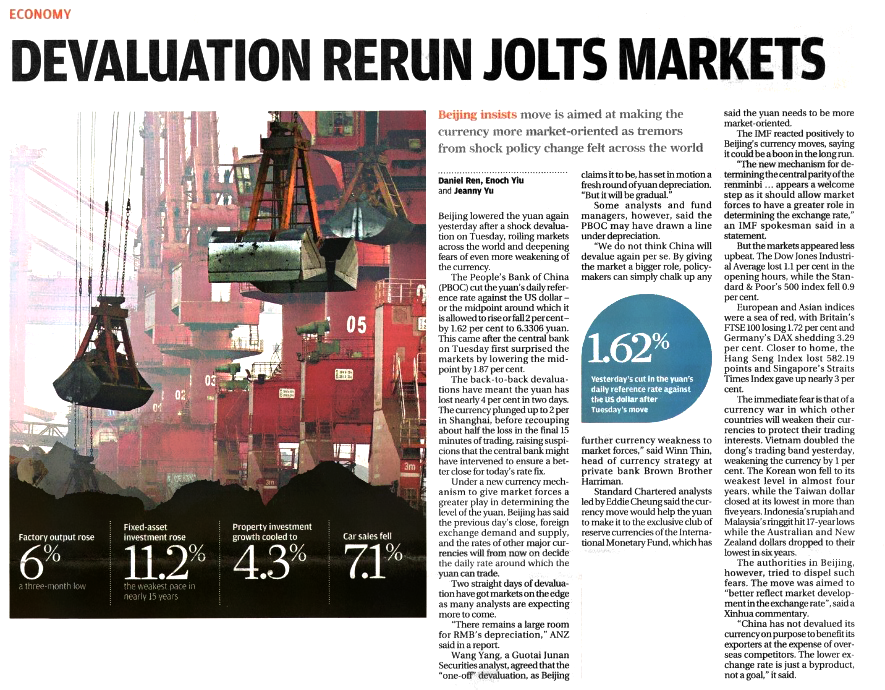 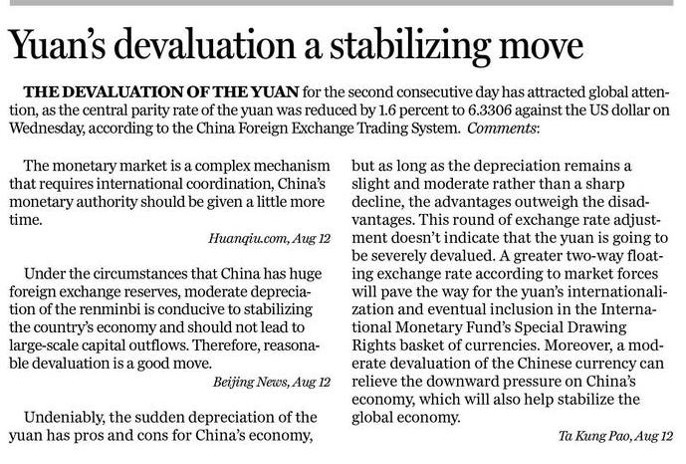 News Comparison from
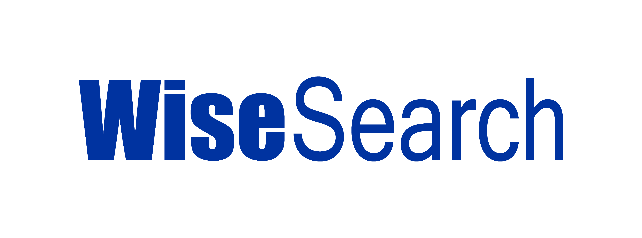 13th August, 2015
China Daily 
The first and unique international English newspaper in China
13th August, 2015
South China Morning Posting 
Hong Kong’s premier reputable English newspaper
13th August, 2015
The Sun 
One of the most famous local Chinese newspaper in Hong Kong
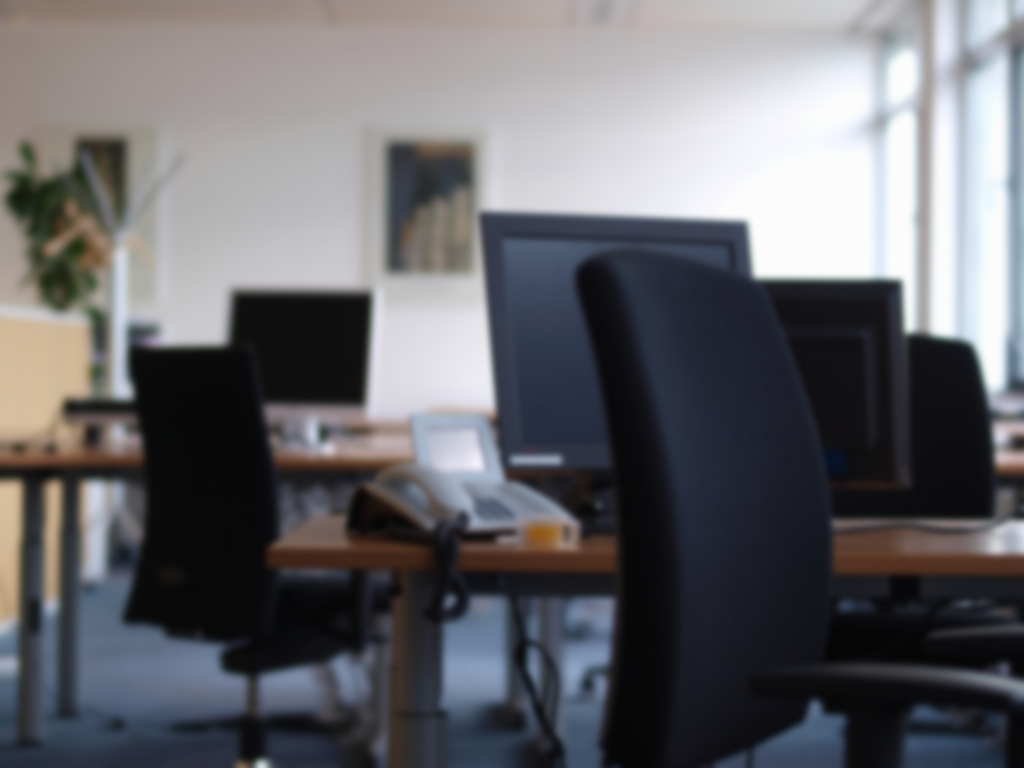 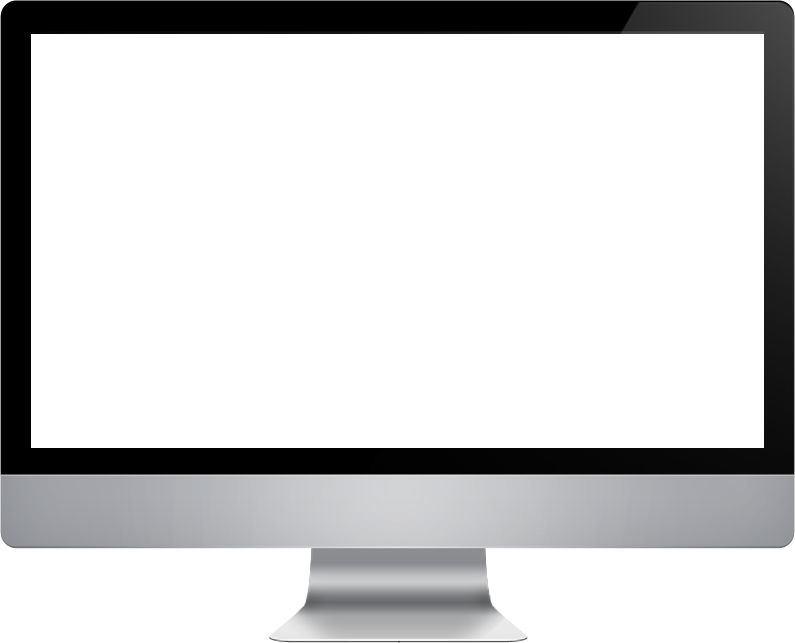 Wise Search for Vertical Industries
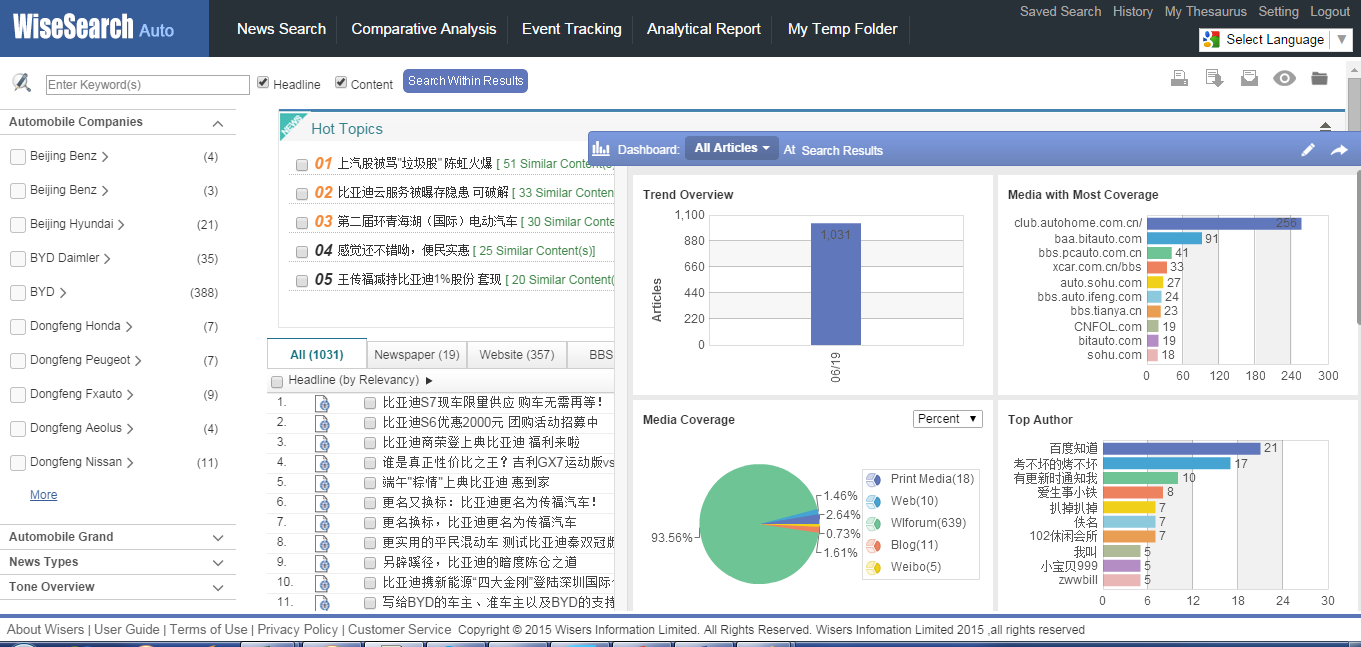 A Great Research Tool with Specific Industry Focus
Comprehensive & Classified Industry News
Efficient & Powerful News Search
Agile Comparative Analysis 
Real Time Event Tracking
Deep Integrated Industry Report
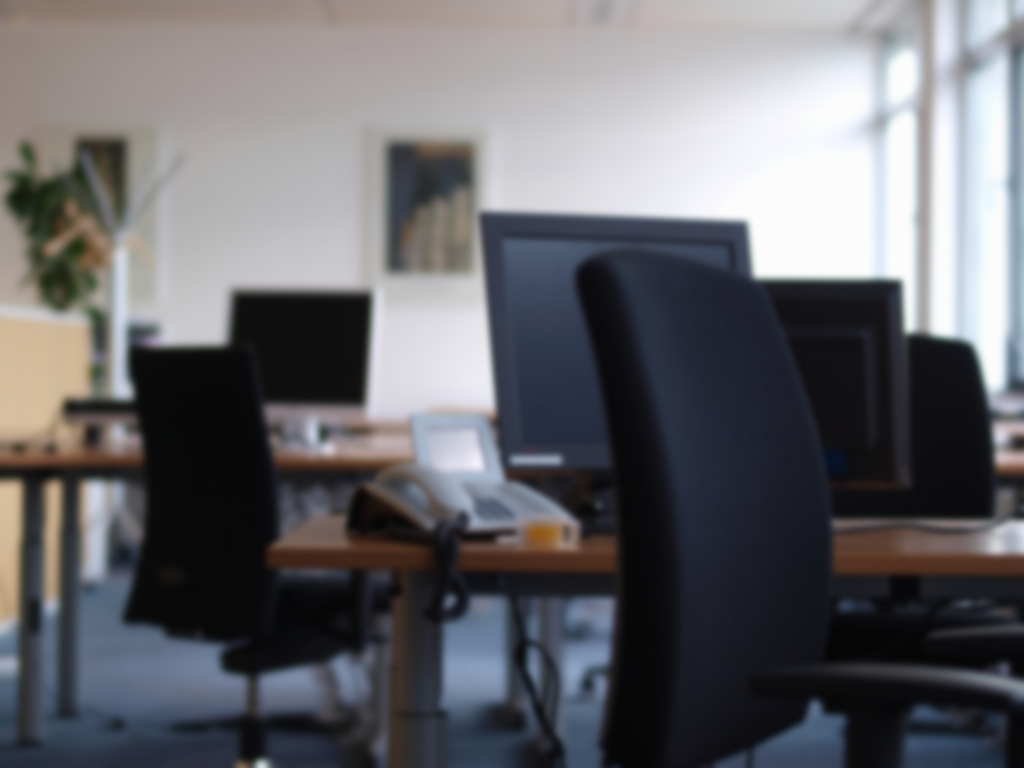 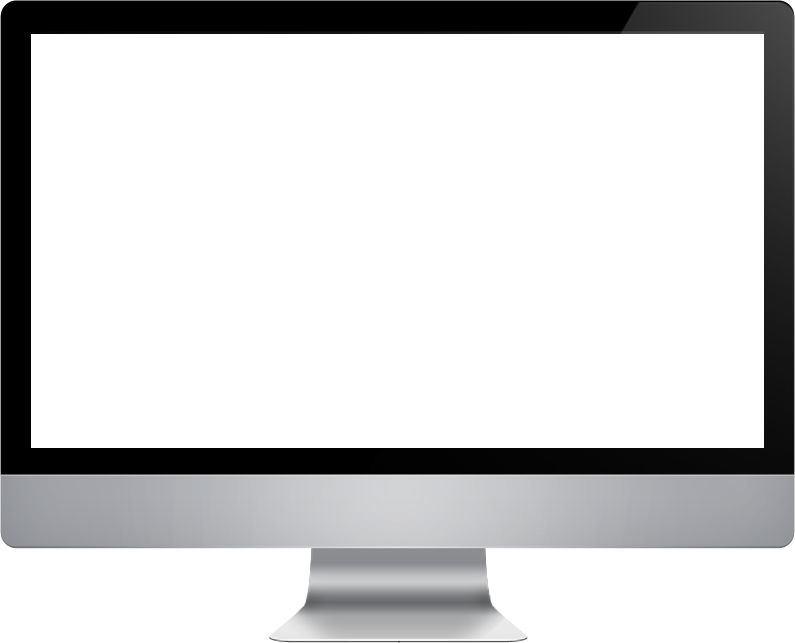 Covering 6 main industries in the region
Media Coverage per industry
Intuitive Search
Extensive Industrial Coverage
Wise Search for Vertical Industries
Agile comparative analysis
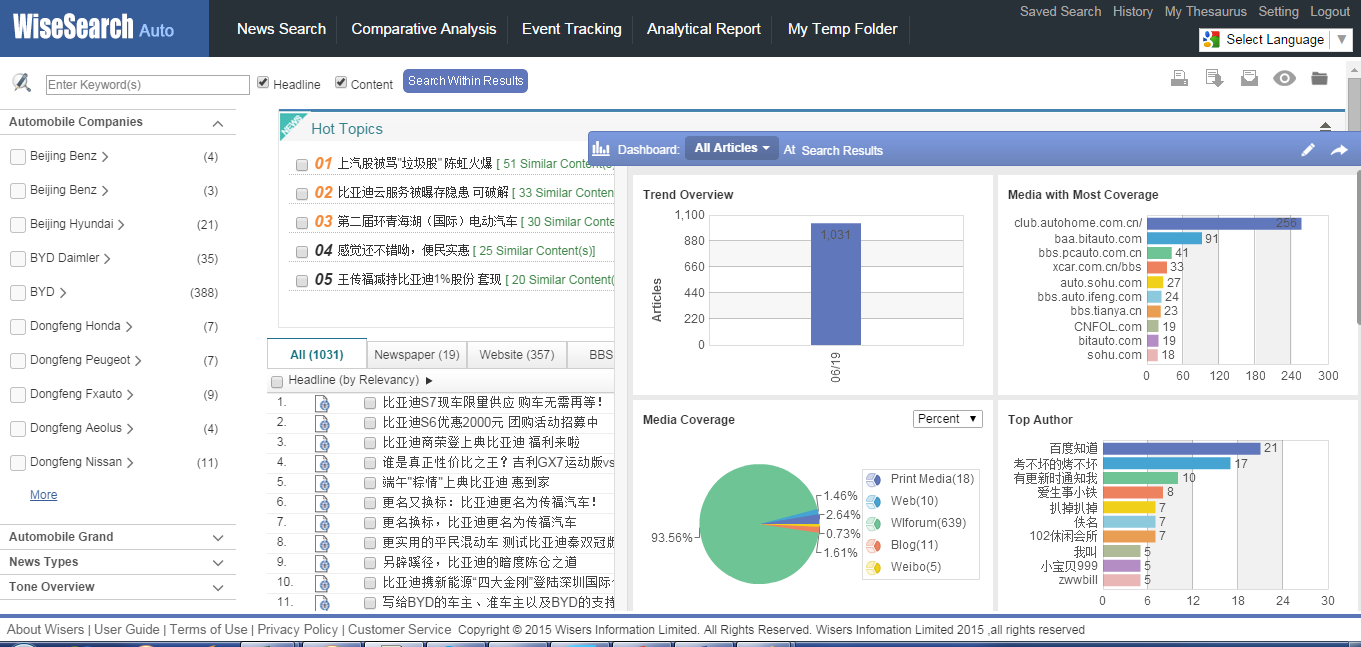 Industry Report
Companies / Brands / Models
Thesaurus keywords
Specific period
Up to
800+ Printed media
110+ Websites
Up to
150+ Companies
900+ Models
For each covered industries
Food & Beverage
Banking
Insurance
Automobile
Medical
Luxury
A Great Research Tool with Specific Industry Focus
Real time event tracking
Deep Integrated Reports
400+ Forums
30+ Blogs/ Sina Weibo
Customized campaign
Side-by-side comparison
For each covered industries
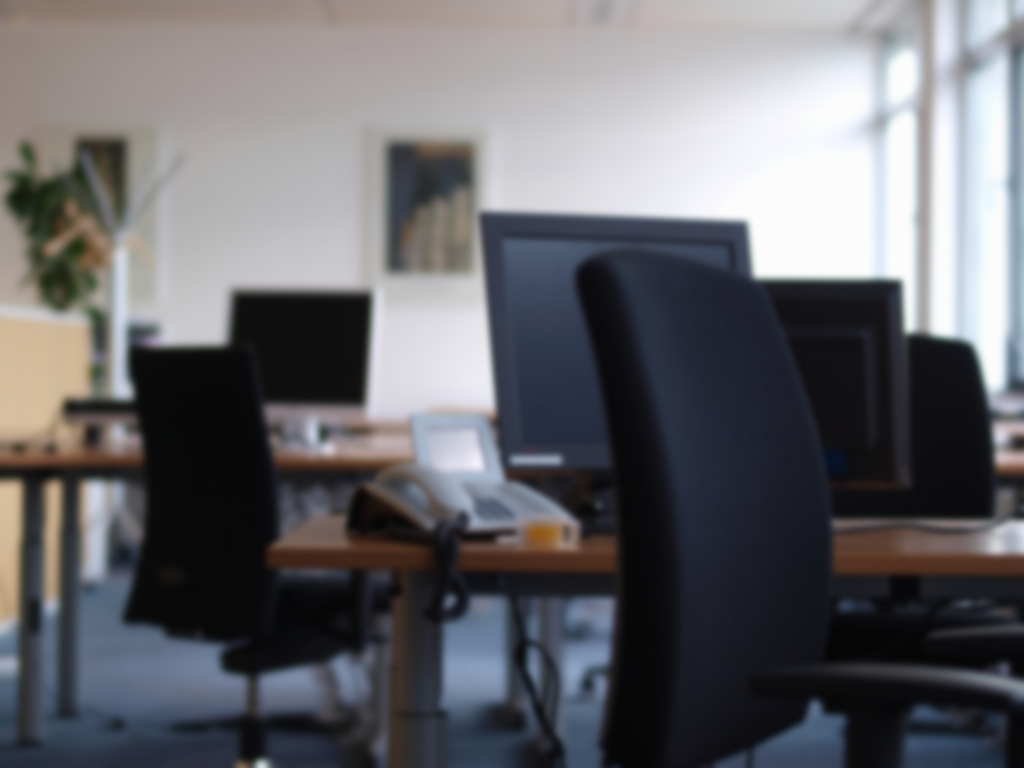 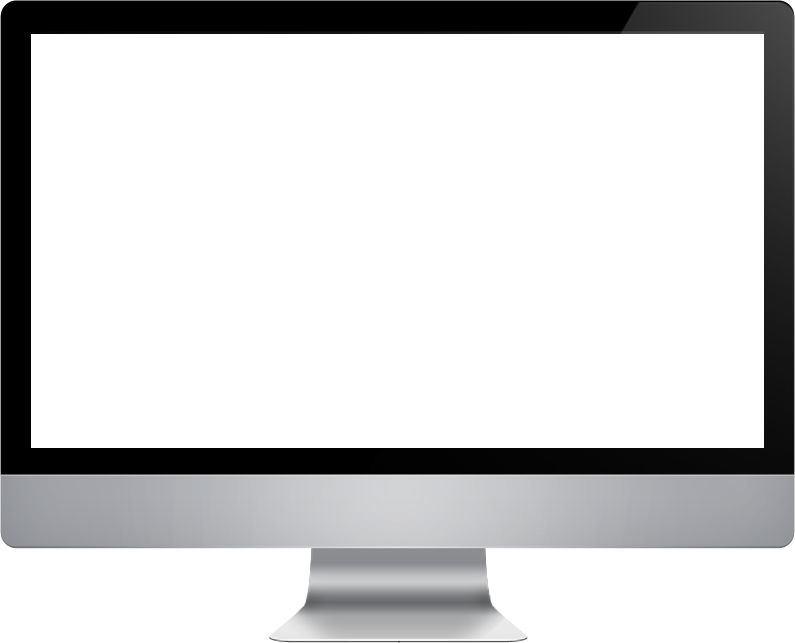 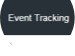 Wise Search for Vertical Industries
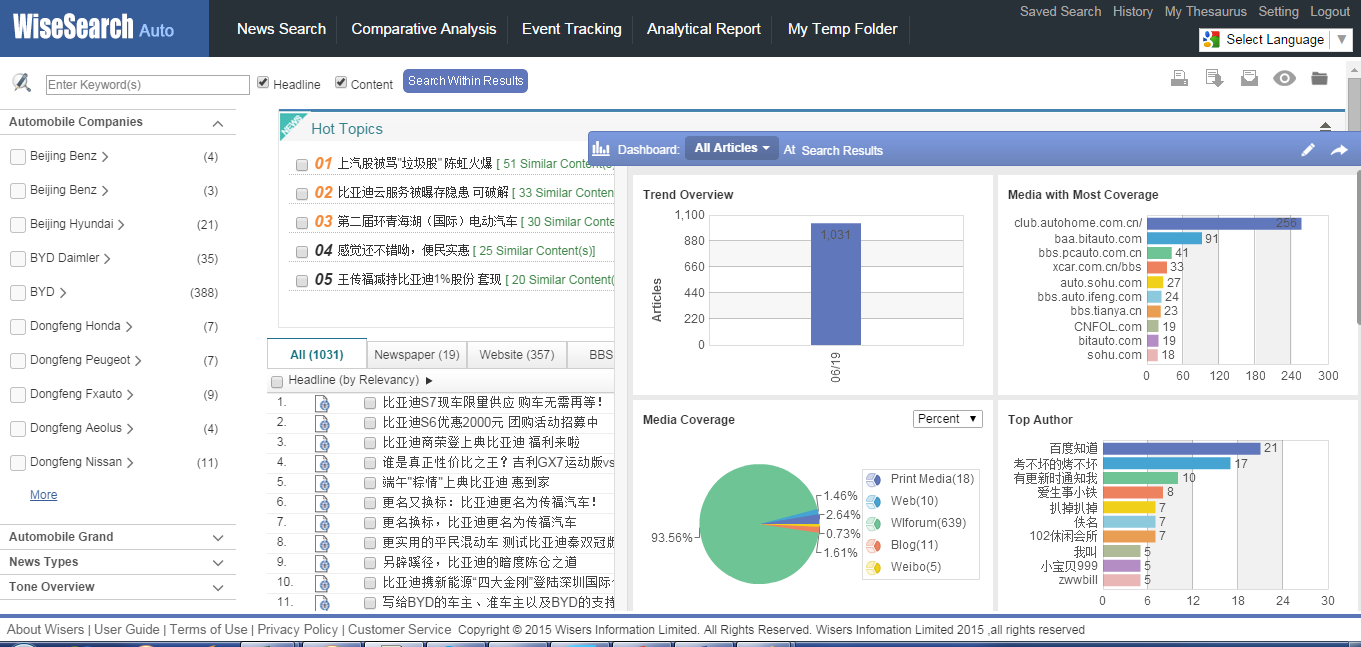 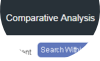 A Great Research Tool with Specific Industry Focus
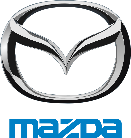 vs
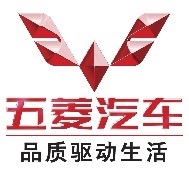 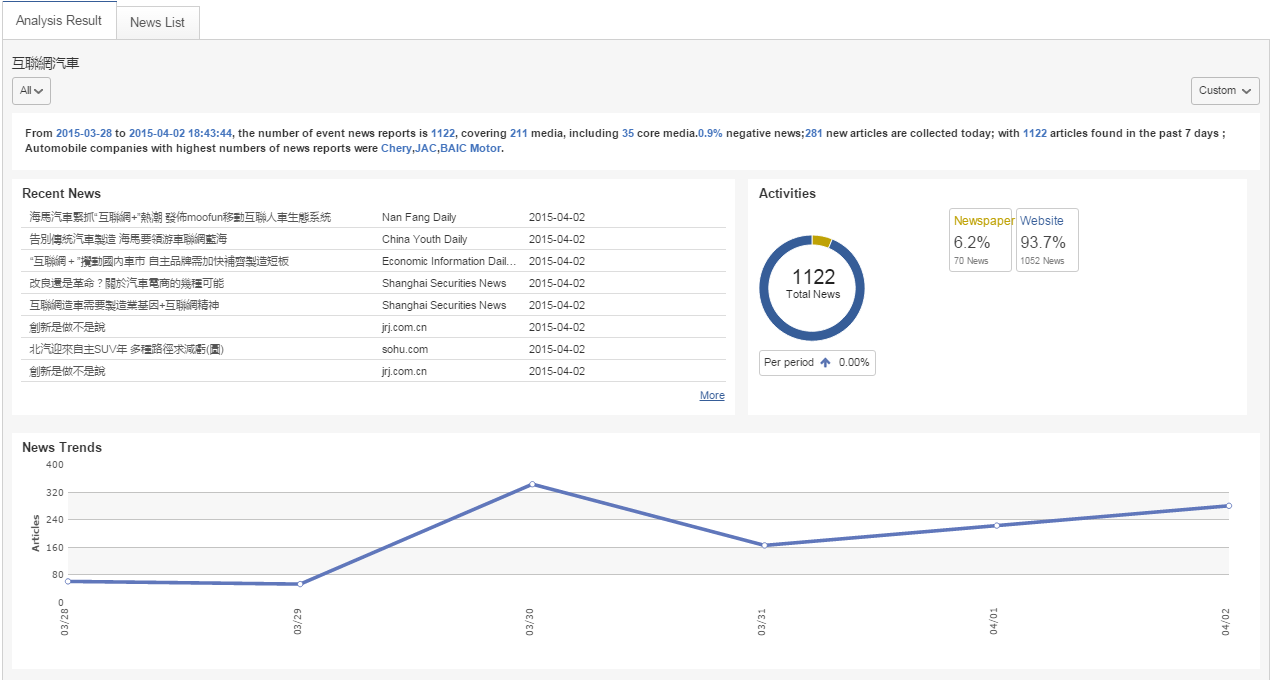 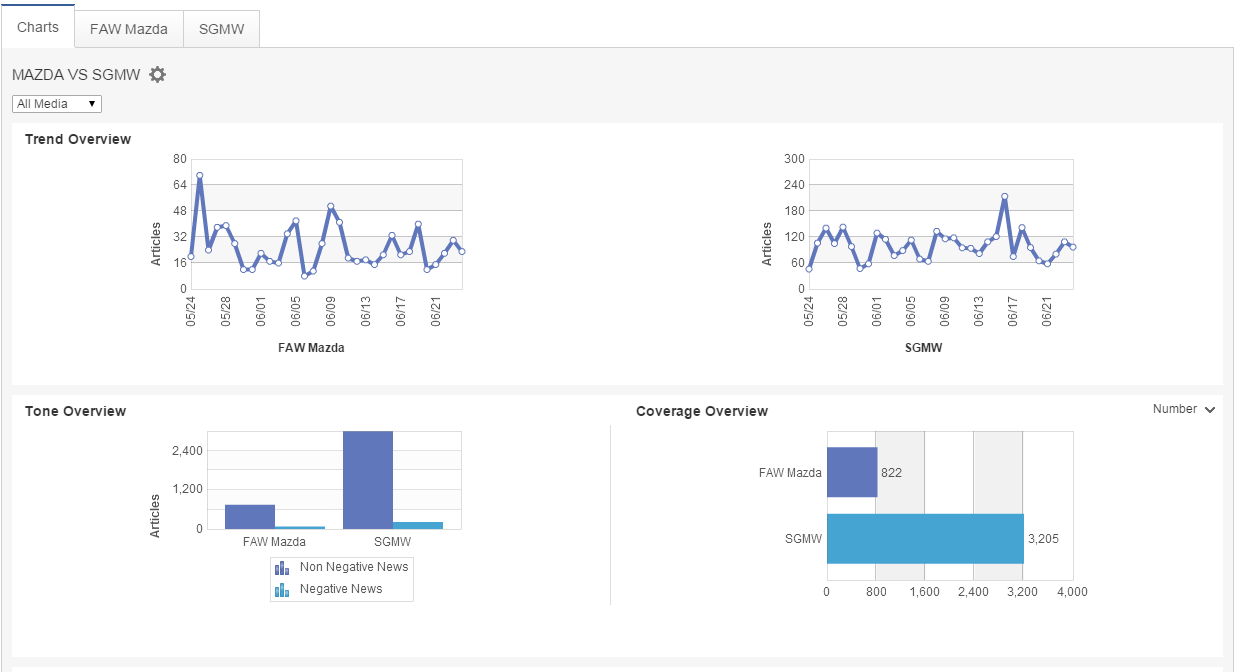 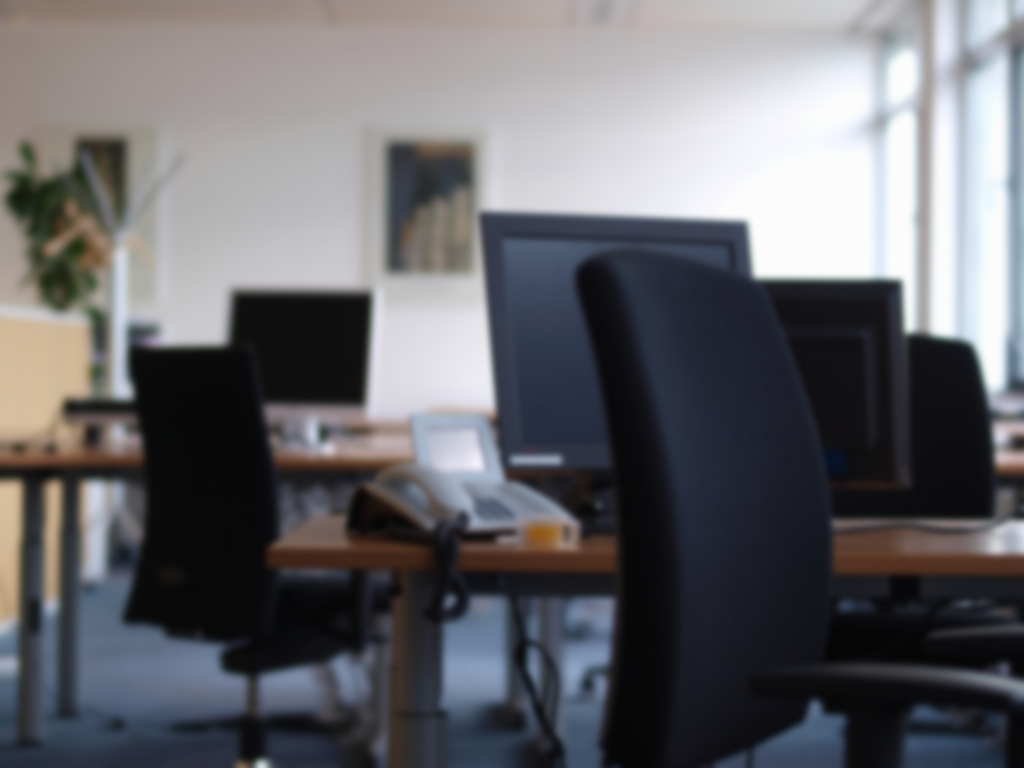 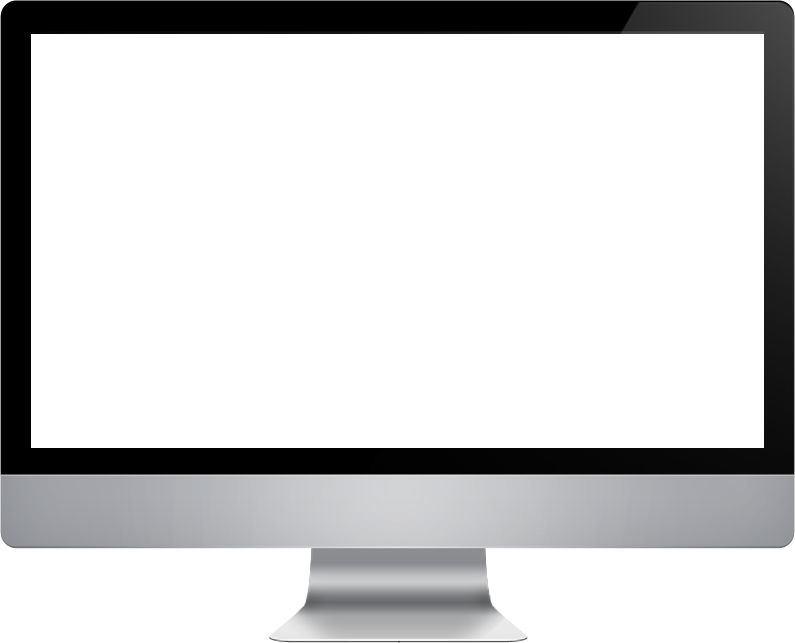 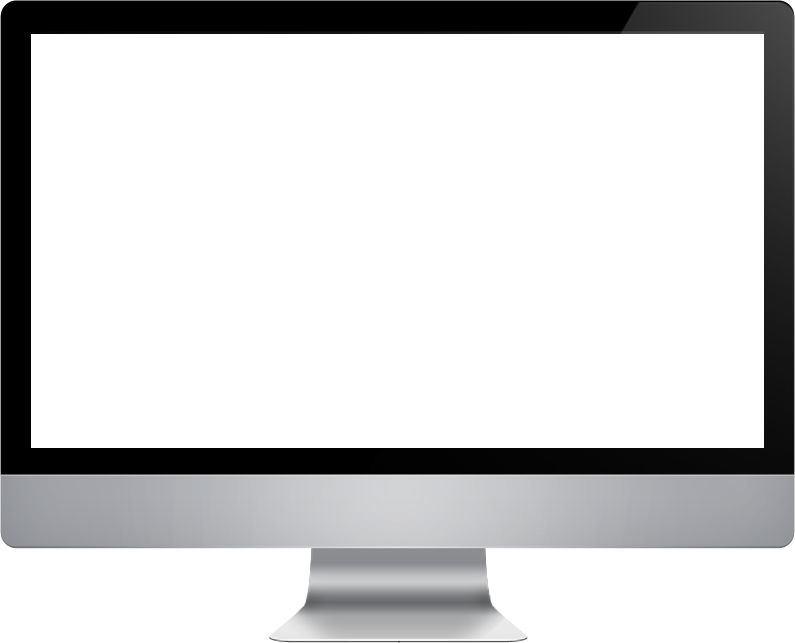 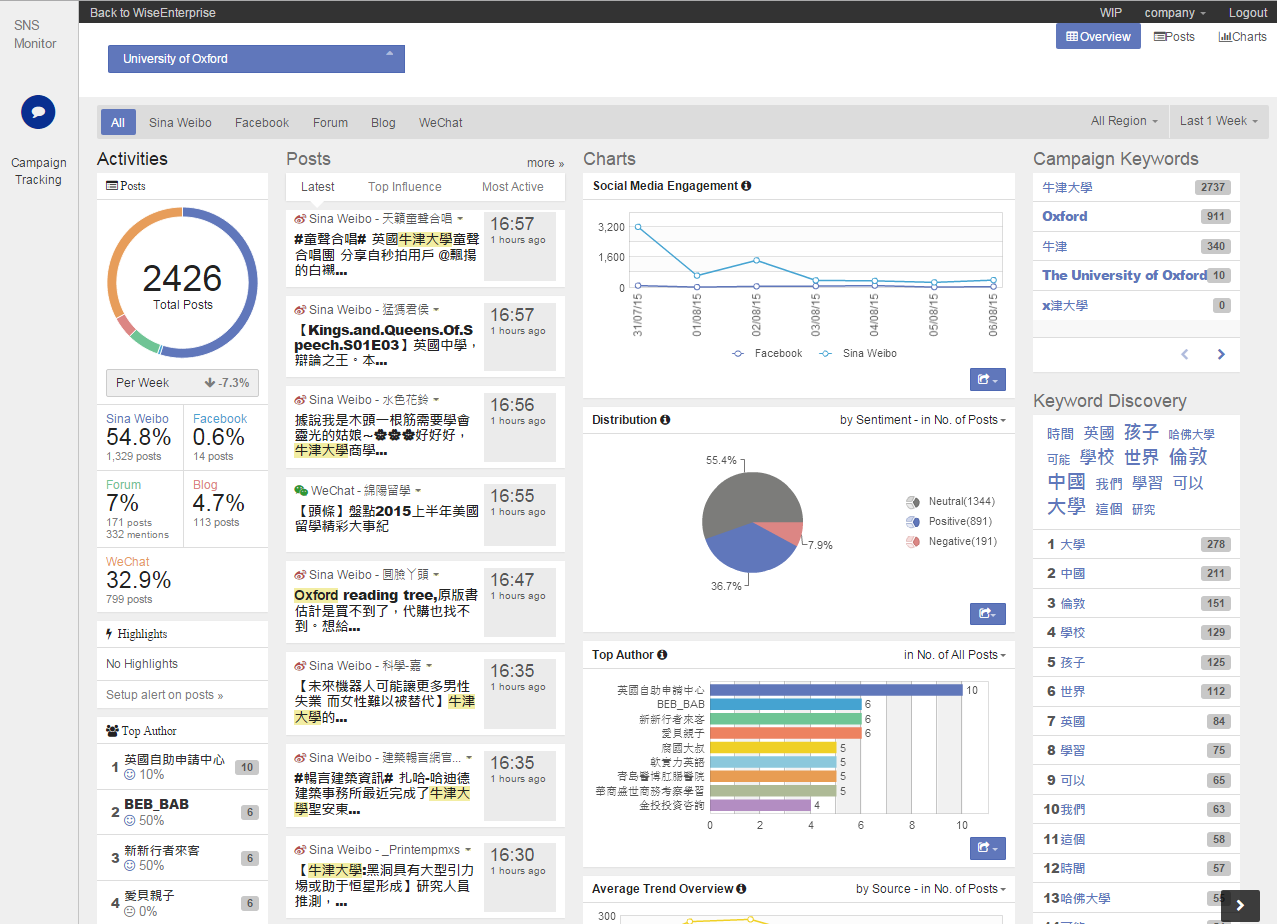 1,500+influential social networks in Greater China, including
FB, Weibo, WeChat…
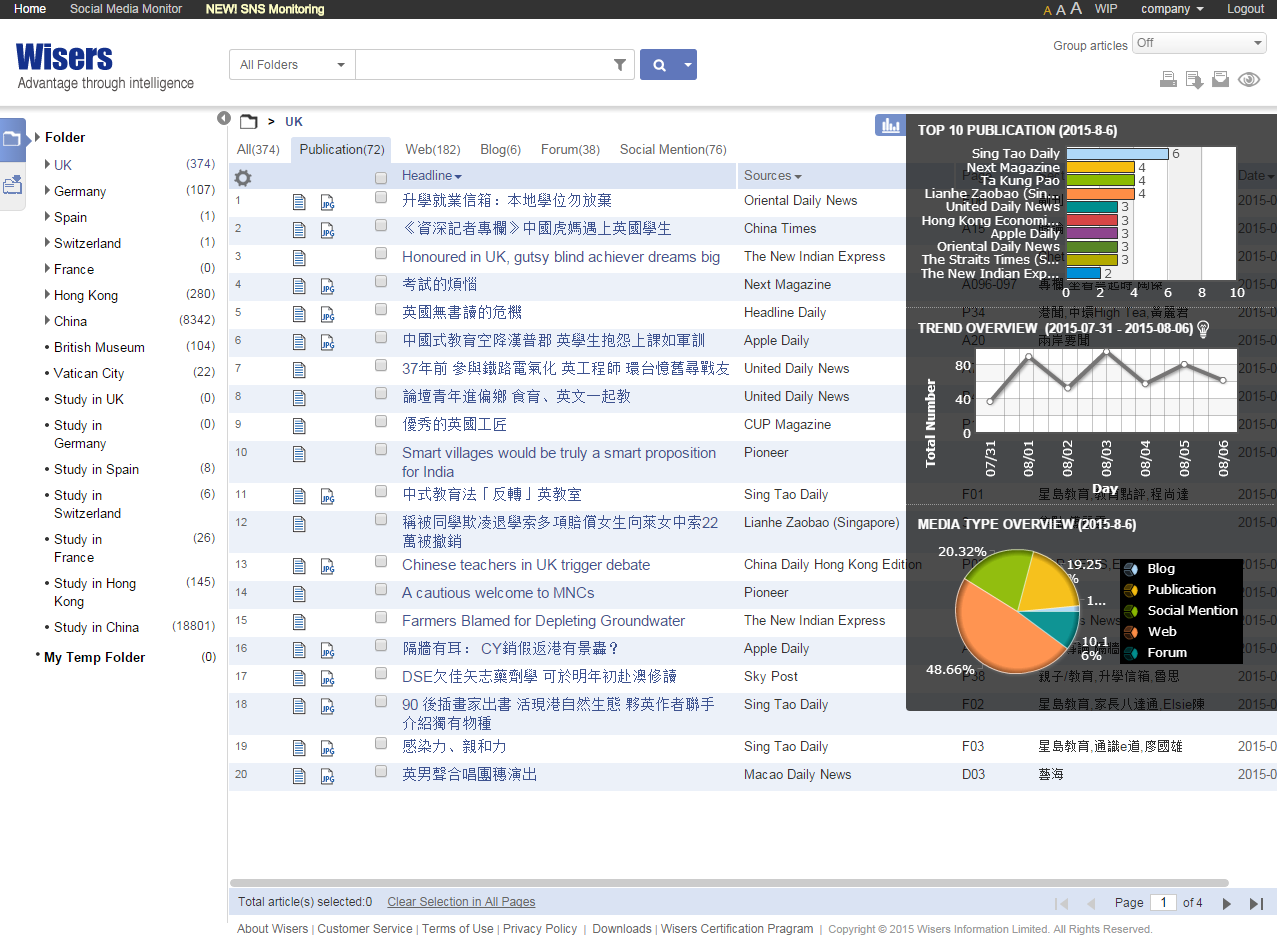 WiseEnterprise
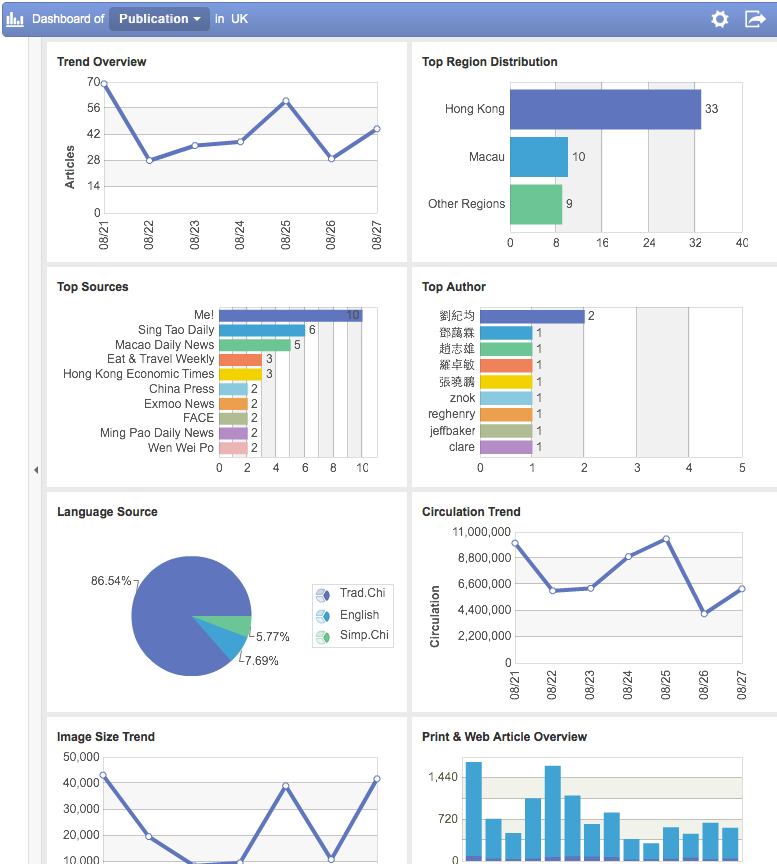 WiseSNS
Intelligent Media Monitoring & Analysis Solution customized for your specific needs
A Social Media Intelligence Solution
Continuous Monitoring platform
Automatic news tracking by folders
Intelligent dashboard in real-time
Well-categorized cross-media result 
Flexible DIY Folder
Monitor reputation and public opinions
Accurate sentiment analysis
Auto keyword discovery
We Provide
Media & Market Intelligence
Information Database
Industry Solutions
Customised Services
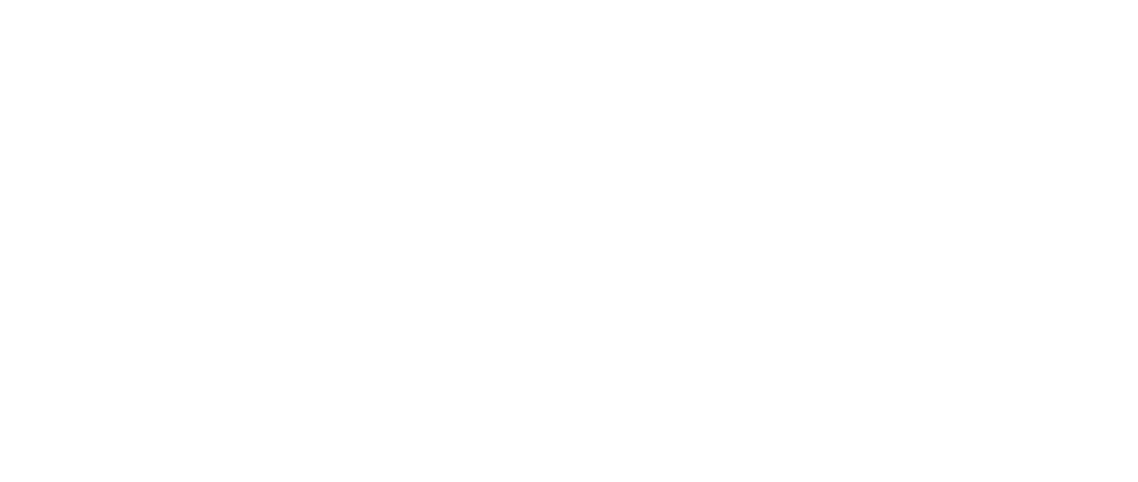 http://www.wisers.com
Copyright @ 2015 Wisers Information Ltd. All rights reserved.
Thank
You
Denise Che
Chief Executive Officer
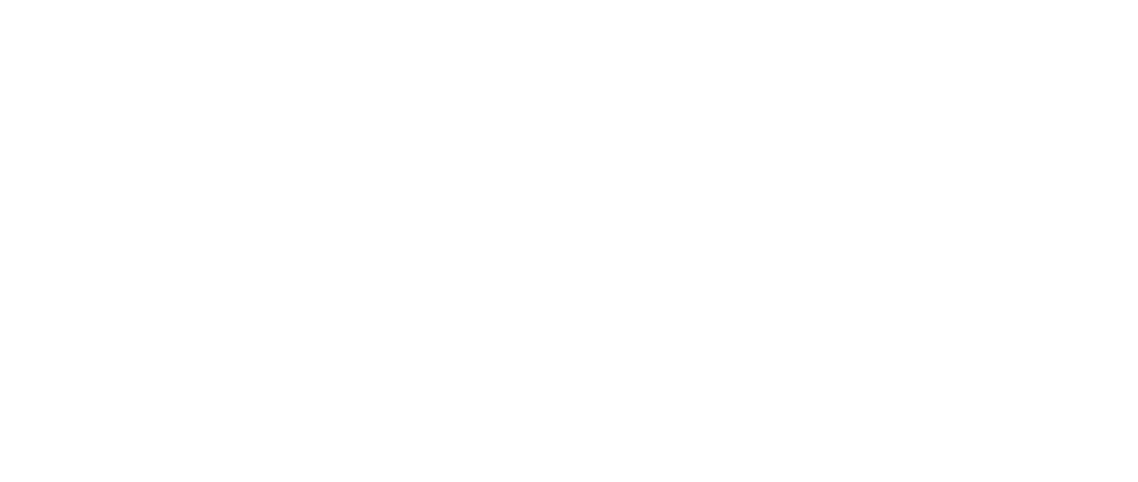 http://www.wisers.com
Copyright @ 2015 Wisers Information Ltd. All rights reserved.